An Effectiveness Evaluation of Blended Adaptive Learning Approaches
Cadet Joshua Rea1, Cadet Payton Rengel1, Barbara Buck, Ph.D.2, Benjamin Goldberg, Ph.D.3 Ericka Rovira, Ph.D.1
1U.S. Military Academy West Point, NY 10996, USA 
2The Boeing Company, St. Louis MO 63166, USA 
3U.S. Combat Capability Development Command – Soldier Center’s (CCDC-SC) , Orlando FL 32826, USA
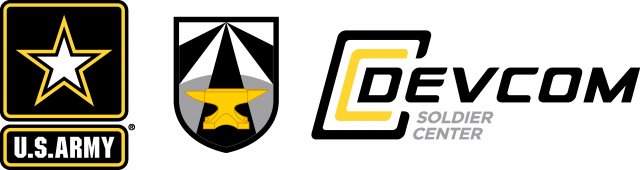 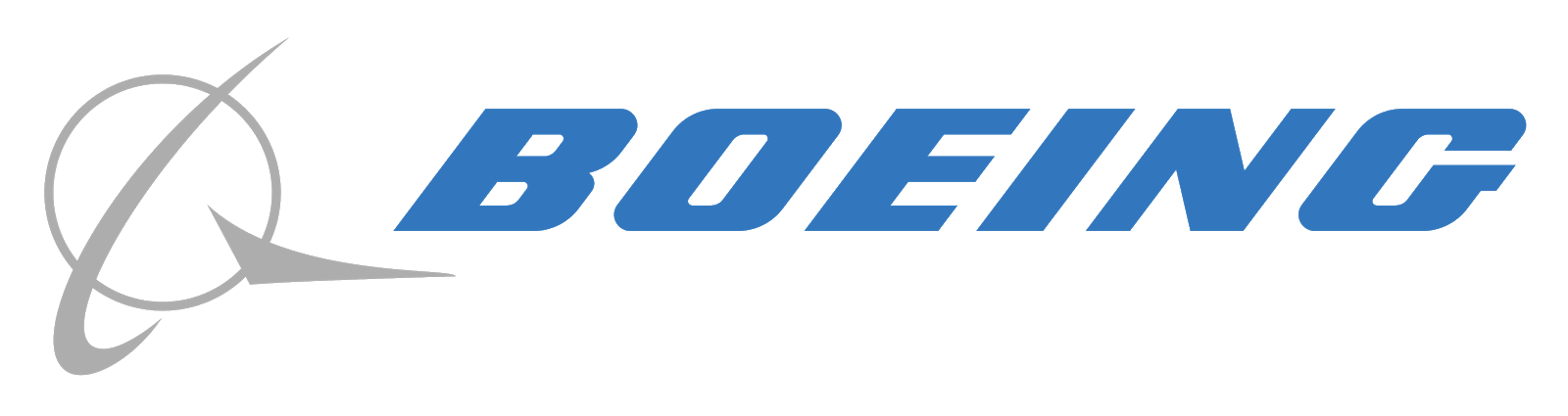 Agenda
Introduction/Background
Methodology
Results
Discussion
Future Research
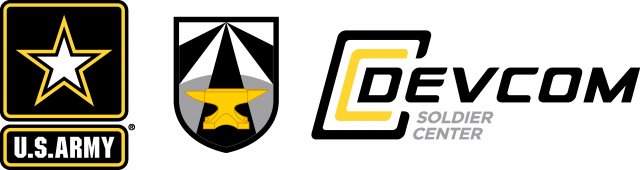 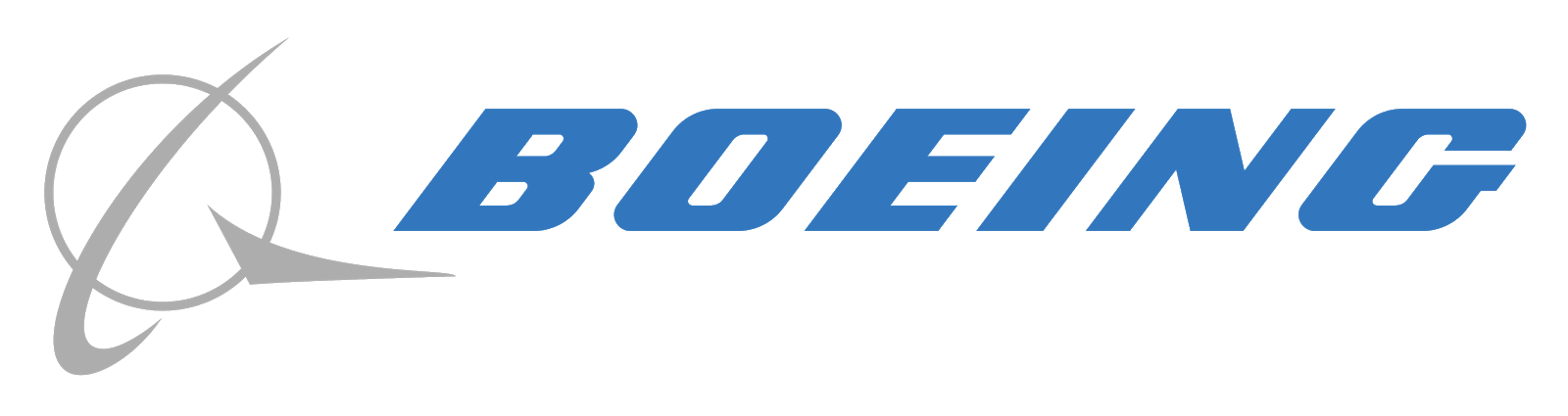 Background
The U.S. Army has defined Adaptive Instructional Systems (AIS) as a critical priority for the future Synthetic Training Environment (STE) acquisition program
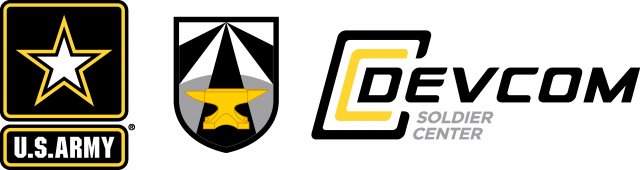 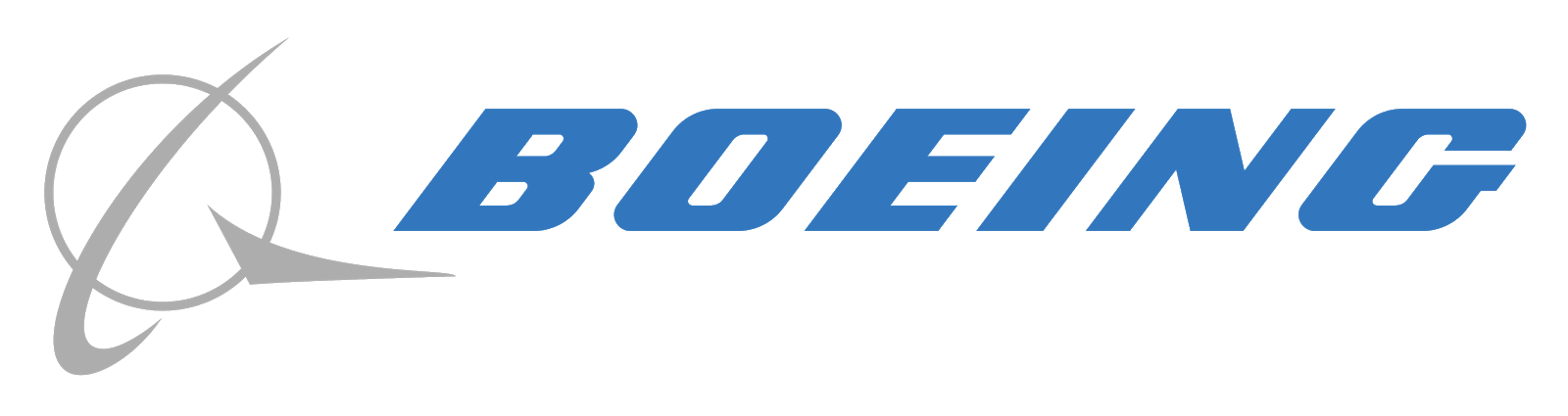 Background
As part of a three-year Cooperative Research and Development Agreement (CRADA), Boeing and CCDC-SC developed an integrated adaptive instructional system in which we combined the Army’s GIFT adaptive learning framework with the Boeing ITS capabilities. 

A prototype was developed using the resulting architecture, which uses an aircraft maintenance scenario as the use case with aspects of troubleshooting and part replacement.
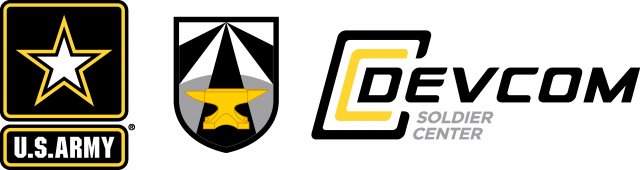 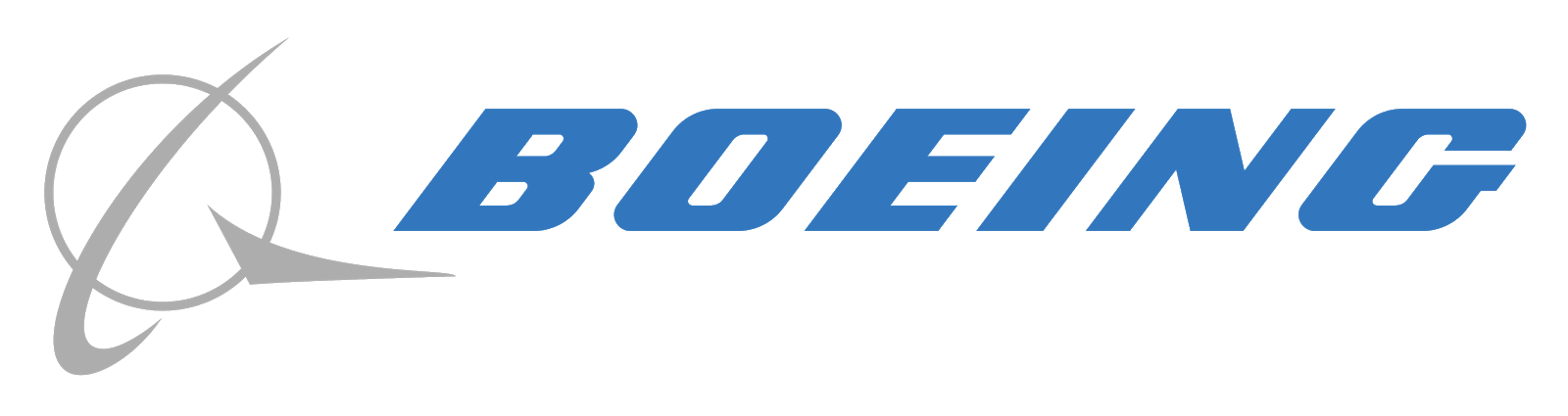 [Speaker Notes: It uses the Adaptive Course Flow Course Object (i.e. knowledge assessment functionality and individual difference categorization) within GIFT to sequence course content to the student and to adapt course content based on ongoing student parameter characterization (Goldberg, Hoffman & Tar, 2015).]
Applied Problem
The goal of the study is to assess these three implementations of overall curriculum adaptation to determine which are best utilized to optimize: 
student performance
using measures of time to competence
performance outcomes
training transfer and knowledge retention
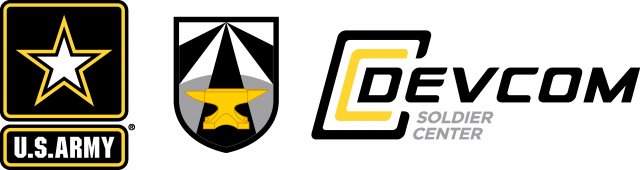 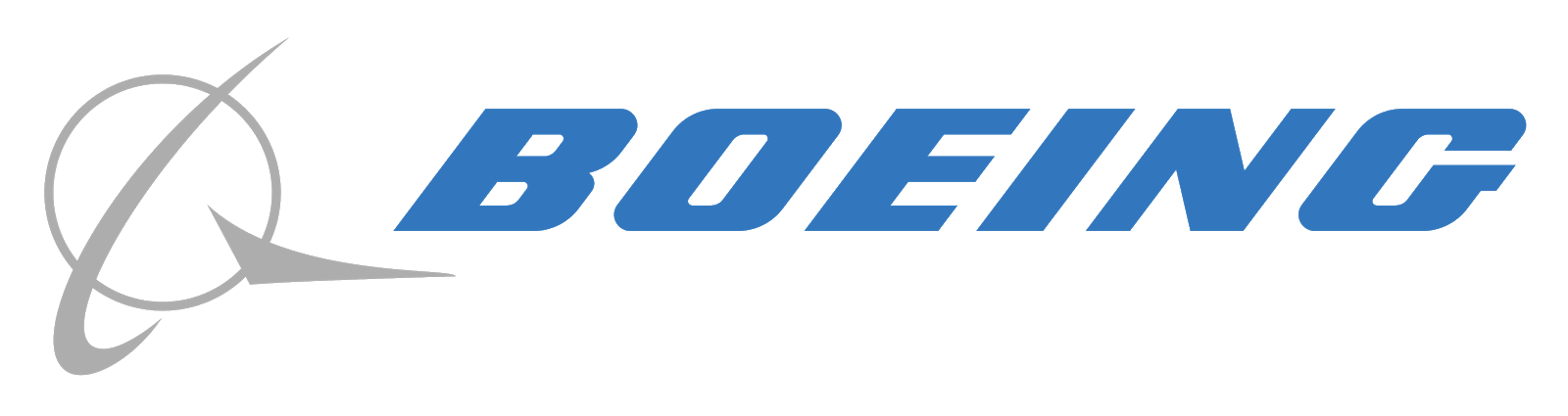 Applied Problem
The goal of the study is to assess these three implementations of overall curriculum adaptation to determine which are best utilized to optimize: 
student performance
using measures of time to competence
performance outcomes
training transfer and knowledge retention
How can we improve the way we train?
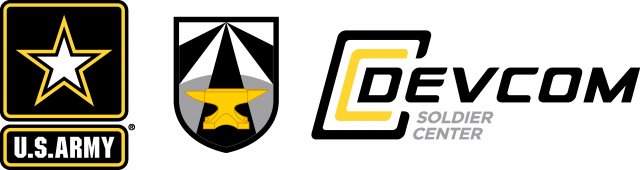 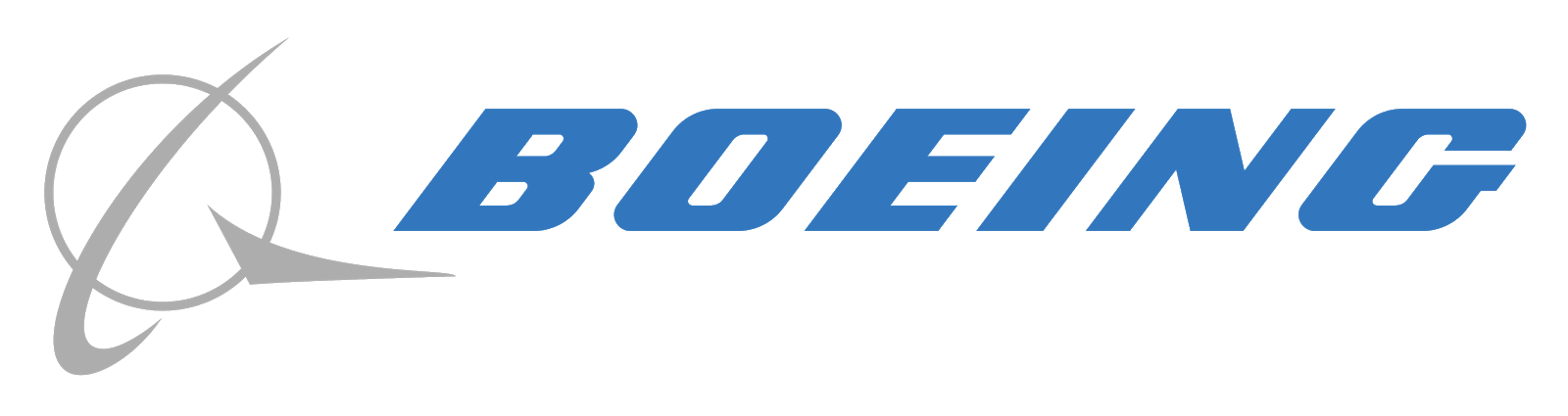 Theoretical Underpinning #1
Training
What is the best way to train? (Johnston, 2015)
One-on-one specialization
How do we evaluate training? (Kilpatrick, 1994)
Reaction
Learning
Behavior
Results
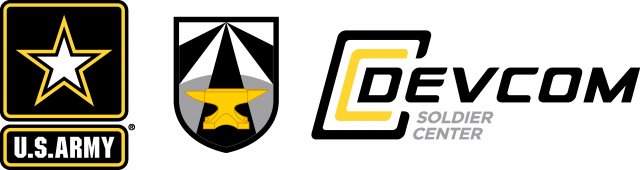 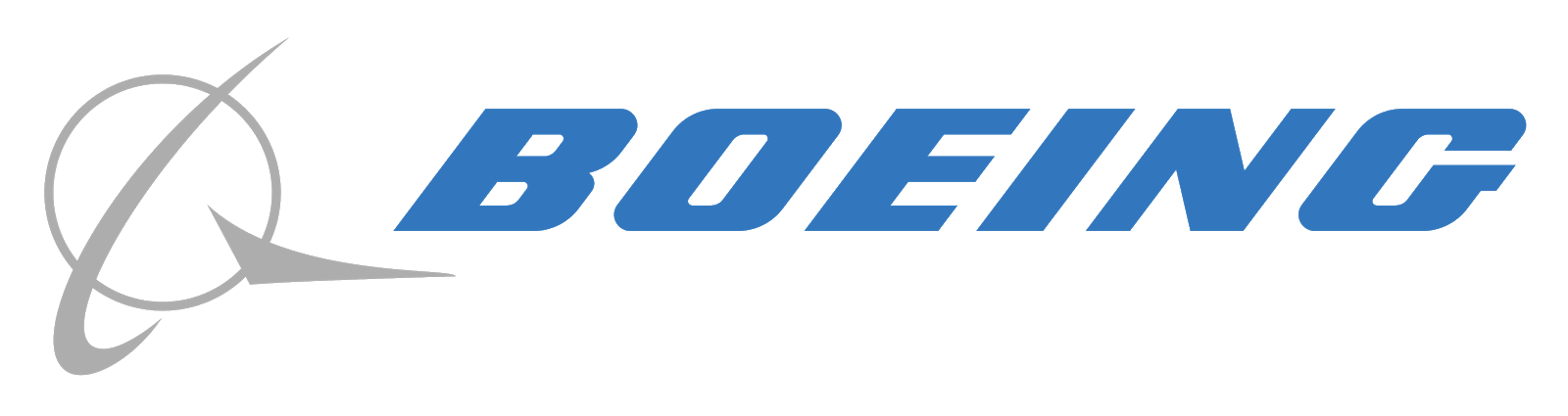 Theoretical Underpinning #2
Intelligent Tutoring Systems
What makes an ITS? (Sotiliare, 2018)
Model of instruction
Model of the learner
Model of instruction
Is it more effective than traditional tutors? (Koedinger, 1997)
Yes, better retention rates
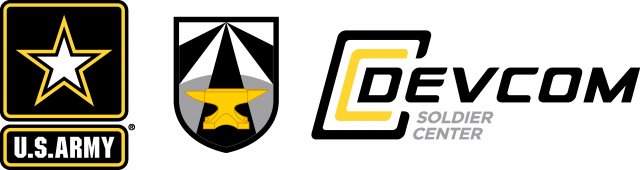 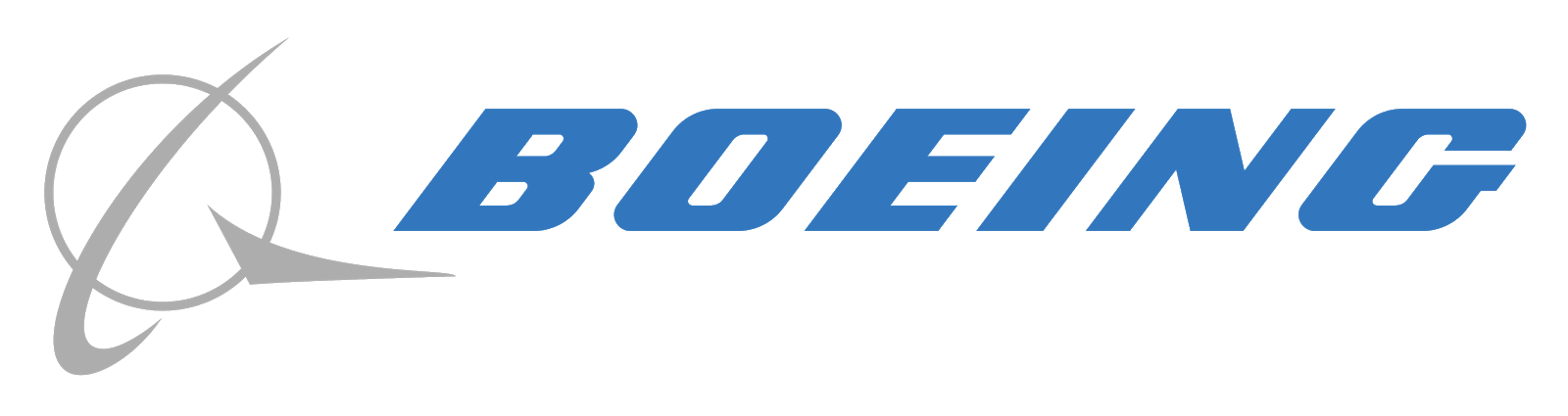 Theoretical Underpinning #3
Synthetic Training for Applied Tasks
Does ITS help with applied tasks? (Kulik, 2016)
Yes, ITS that strayed from academic-based tutoring showed an increase in scores.
Will ITS work for everyone? (Whittington, 1999)
Yes and No, it shows significant increase in retention; however, people who are not comfortable with technology may be at a disadvantage and less likely to trust the tutoring system.
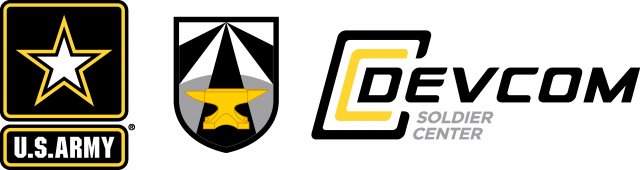 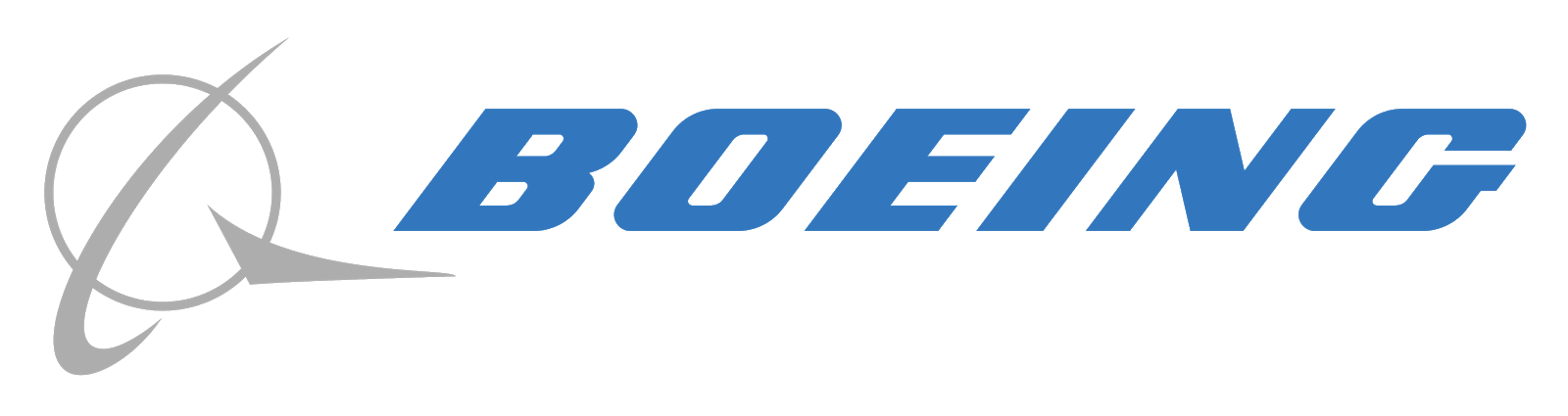 Hypothesis
A combination of the two training platforms (the Hybrid condition) will result in the greatest amount of knowledge retention on the virtual reality post-test, due to increased exposure to the material and multiple approaches (academic-focused and task-oriented) to tutoring.
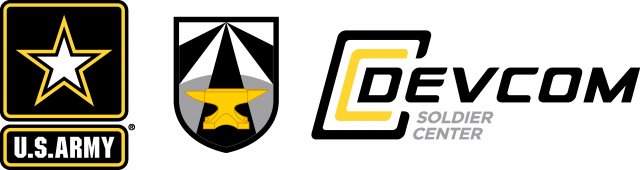 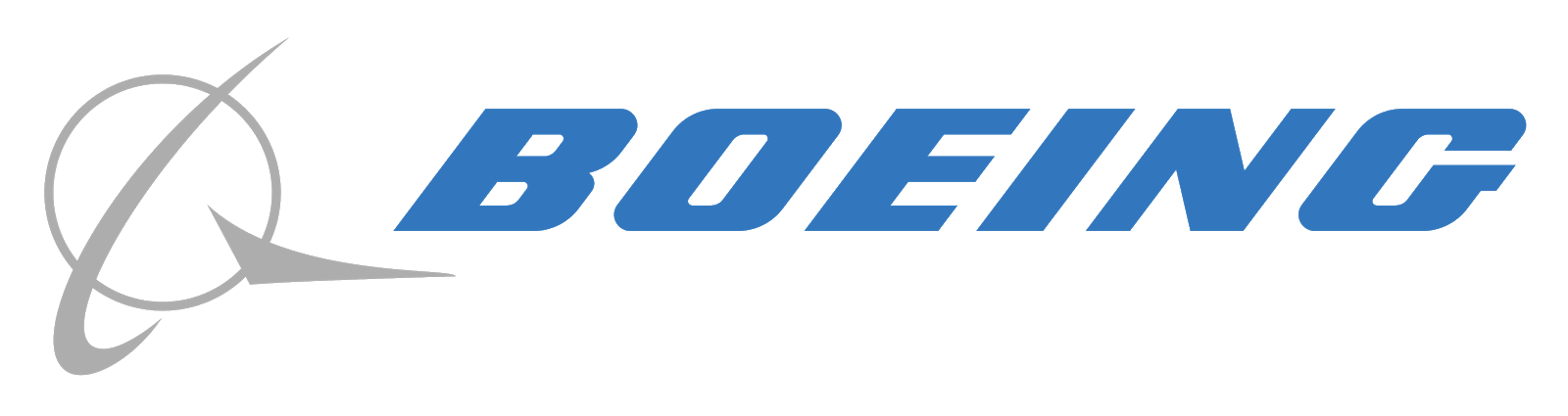 Hypothesis
A combination of the two training platforms (the Hybrid condition) will result in the greatest amount of knowledge retention on the virtual reality post-test, due to increased exposure to the material and multiple approaches (academic-focused and task-(oriented) to tutoring.
Participants who take more time to complete the training will have greater amounts of knowledge retention, resulting in higher scores on the virtual reality post-test.
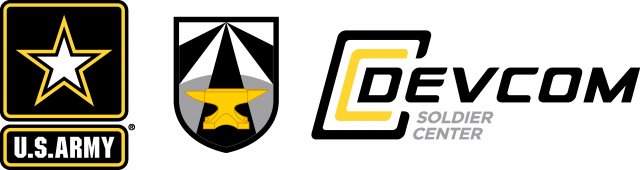 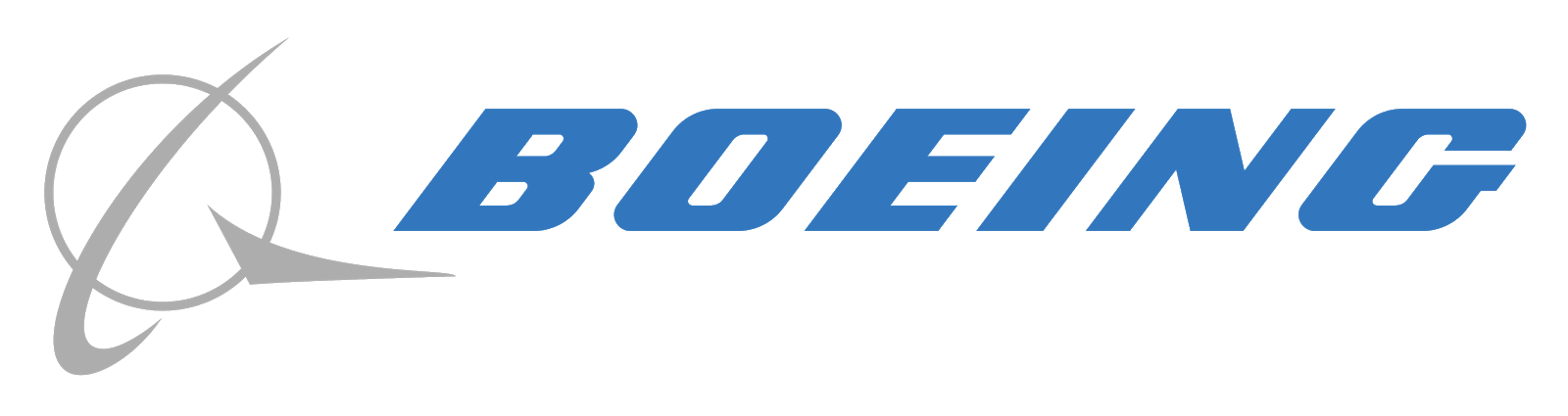 Agenda
Introduction/Background
Methodology
Results
Discussion
Future Research
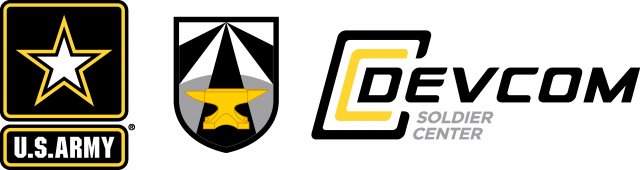 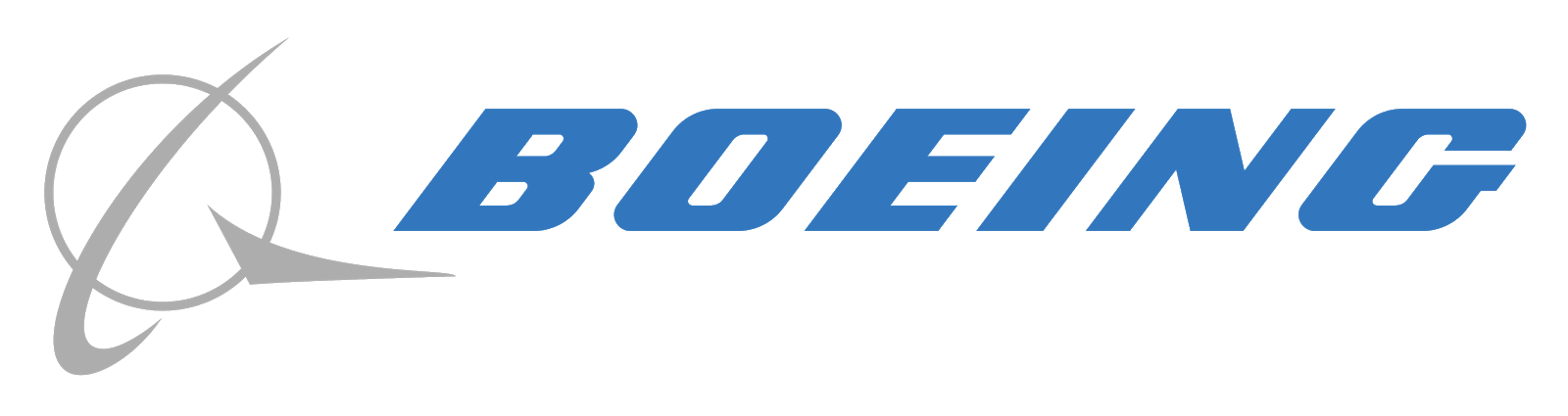 Participants
51 Participants (39 usable sets of data)
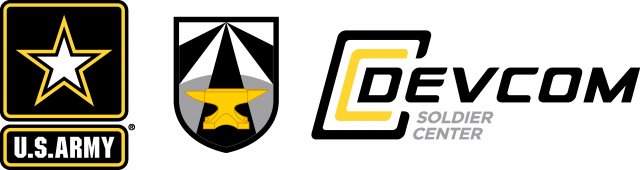 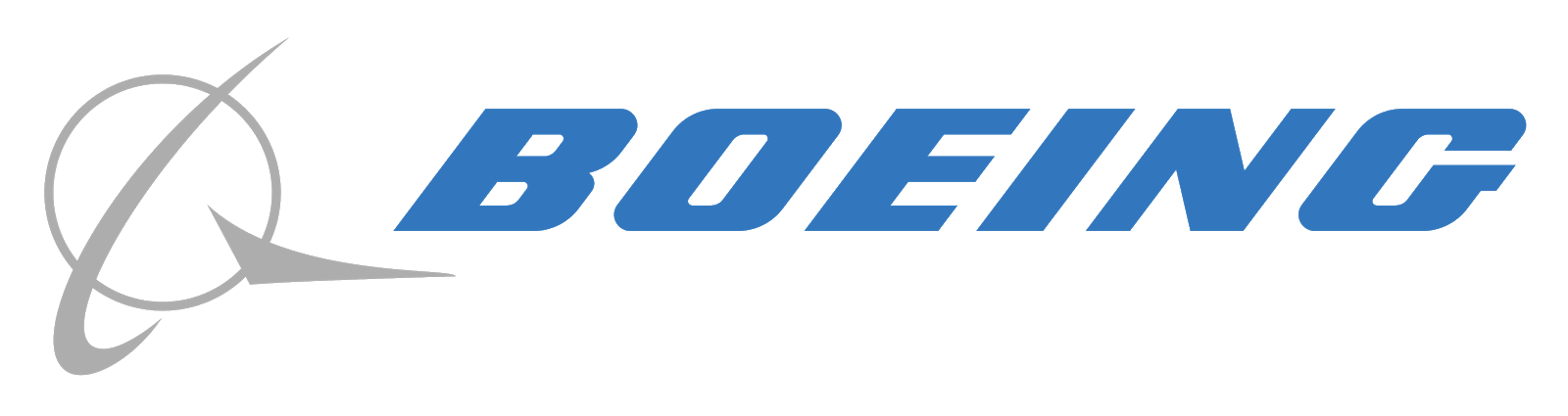 Participants
51 Participants (39 usable sets of data)
USMA Cadets
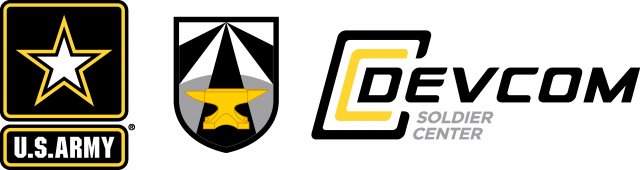 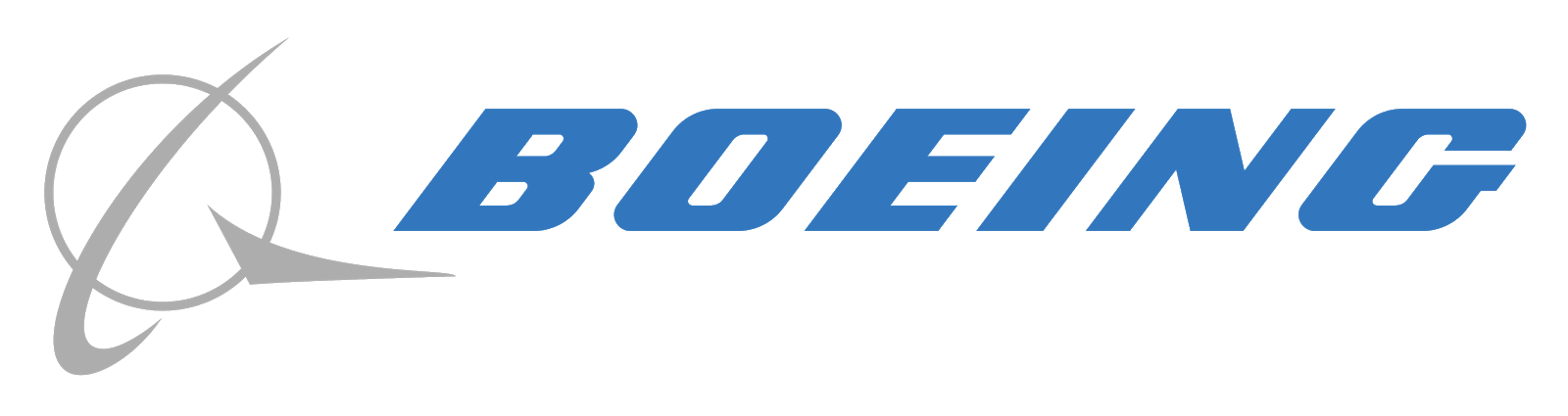 [Speaker Notes: . USMA cadets were targeted because they represent a population of future Officers who will possibly interact with ITS integrated platforms. They also represent a university student population who lack specific skill sets, which is a key focus of operational ITSs]
Participants
51 Participants (39 usable sets of data)
USMA Cadets
44 males and 7 females
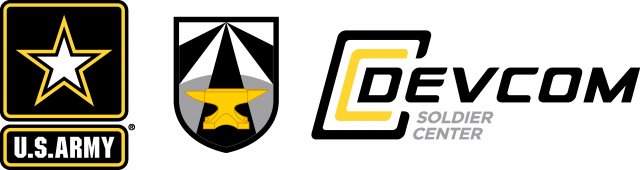 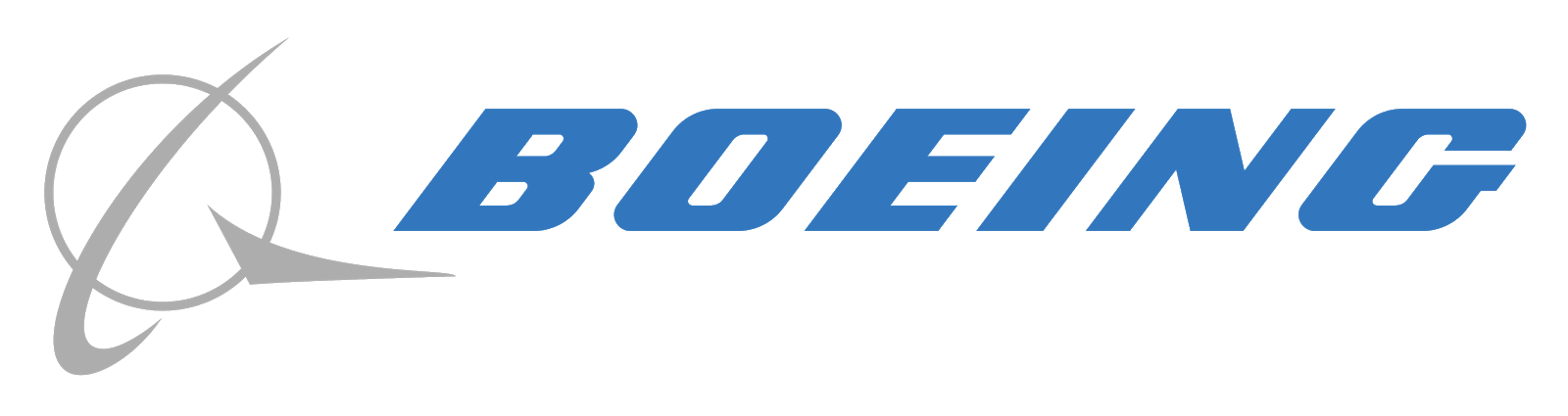 Participants
51 Participants (39 usable sets of data)
USMA Cadets
44 males and 7 females
Age range of 18-24
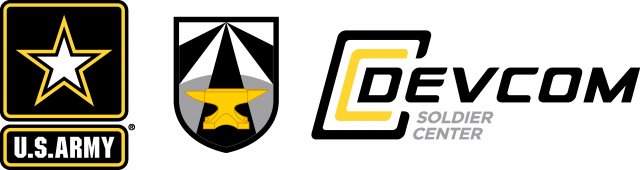 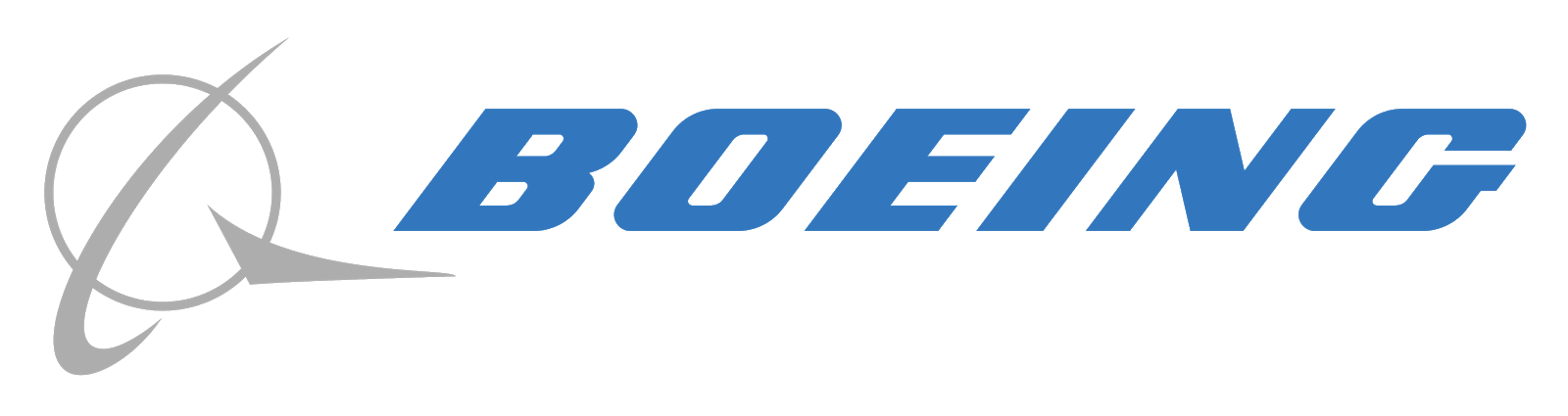 Power Analysis
For power of 0.90, with significance level of 0.05, we need to run 22 participants per group, for a total of 66 participants.
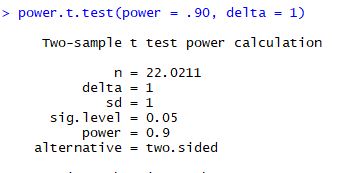 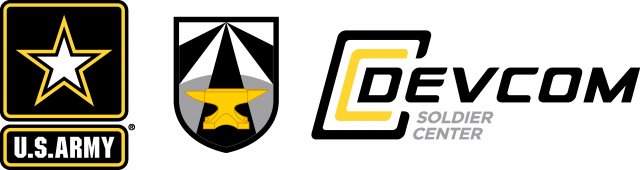 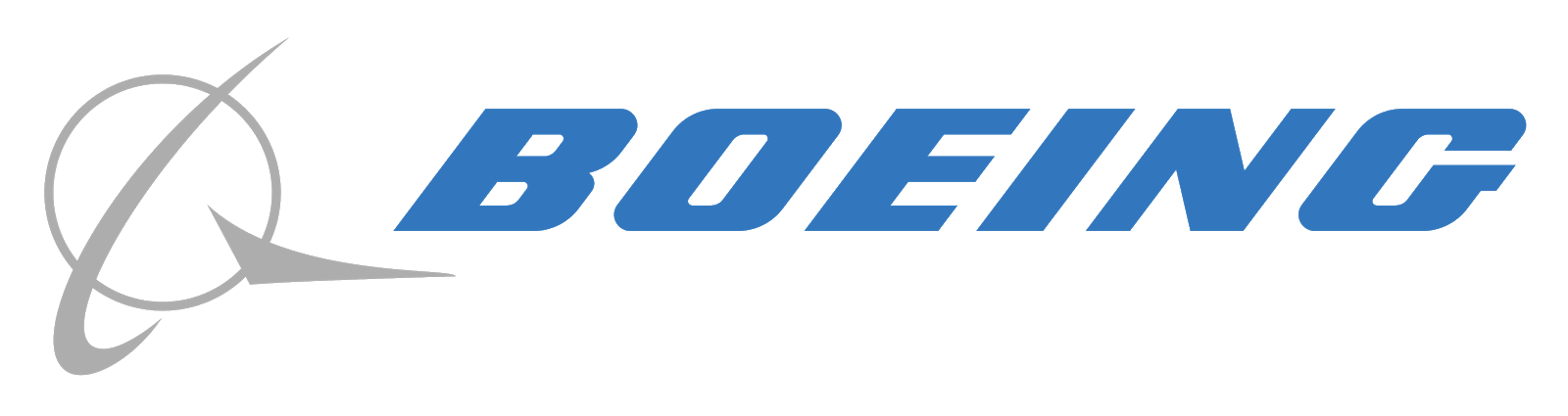 Apparatus
Single room with in station configured for data collection
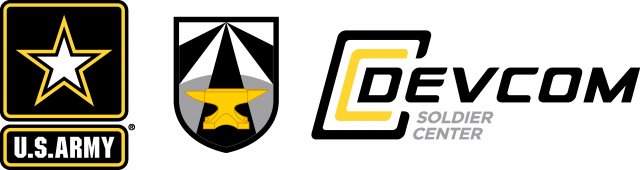 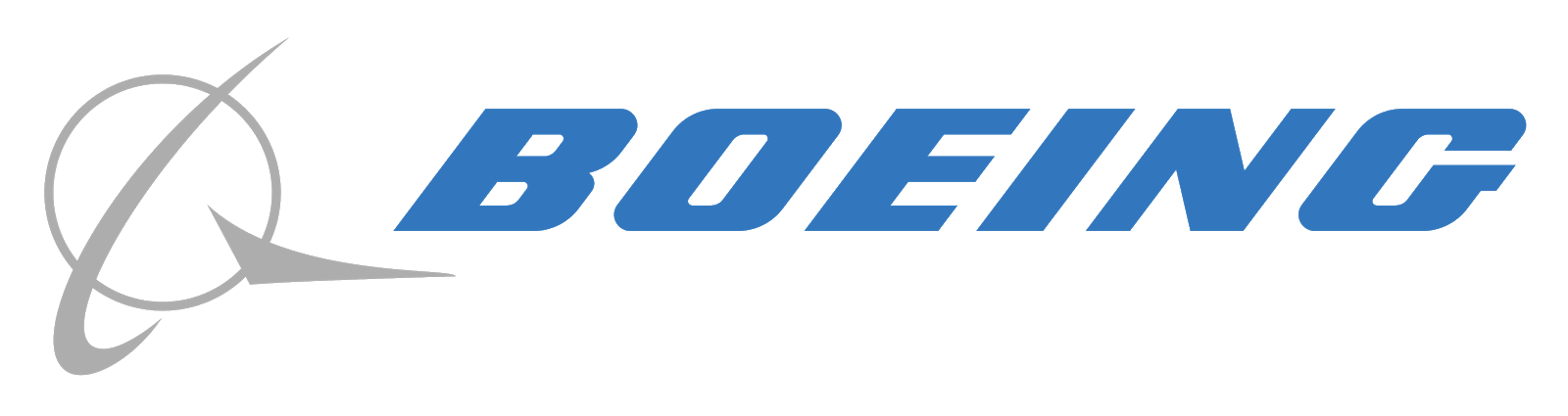 Apparatus
Single room with in station configured for data collection:
Commercial off the shelf laptop with a 15” display
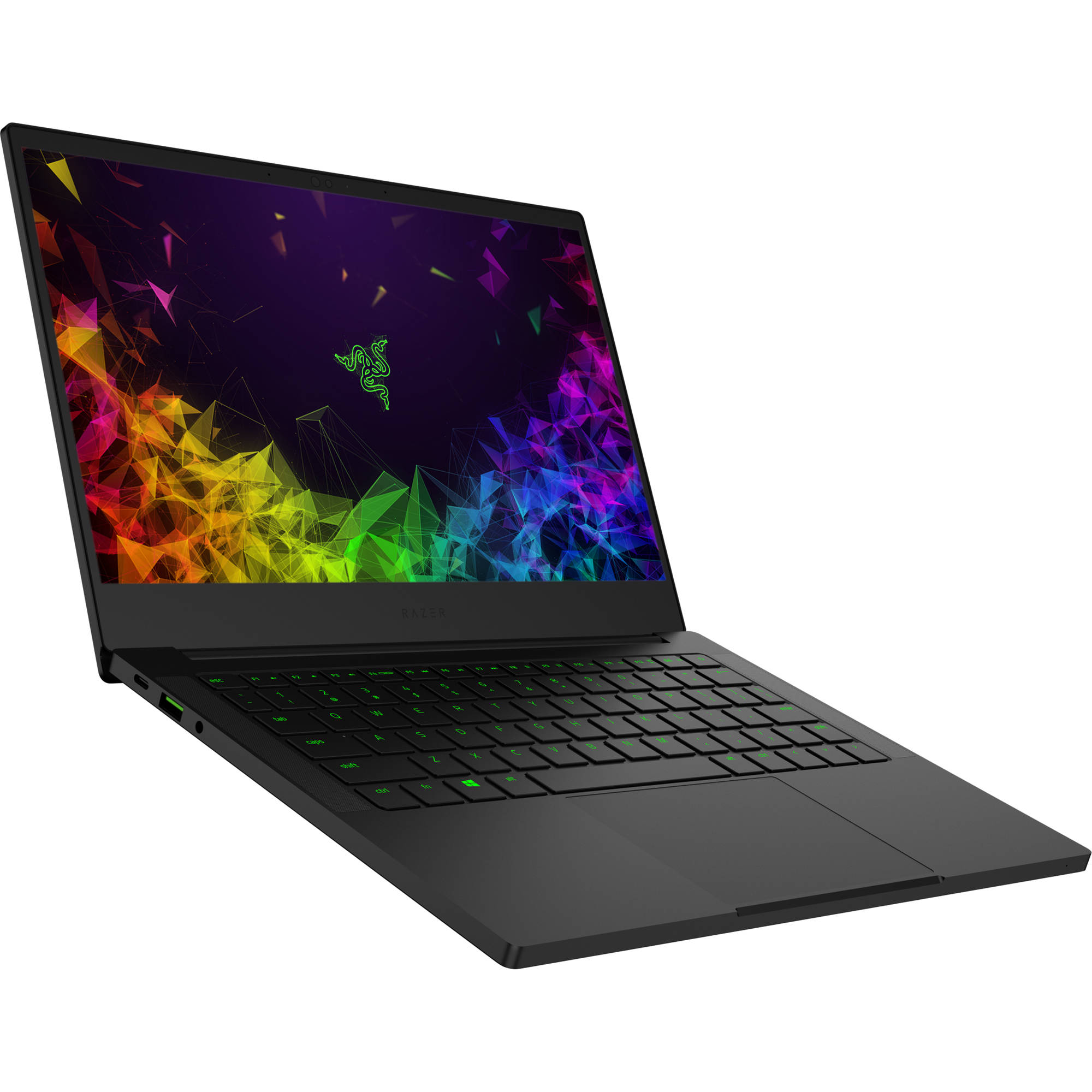 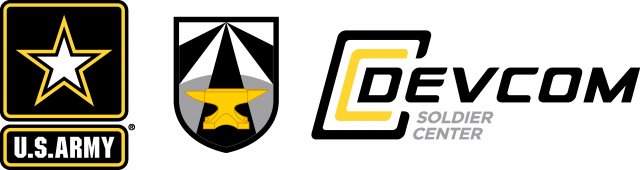 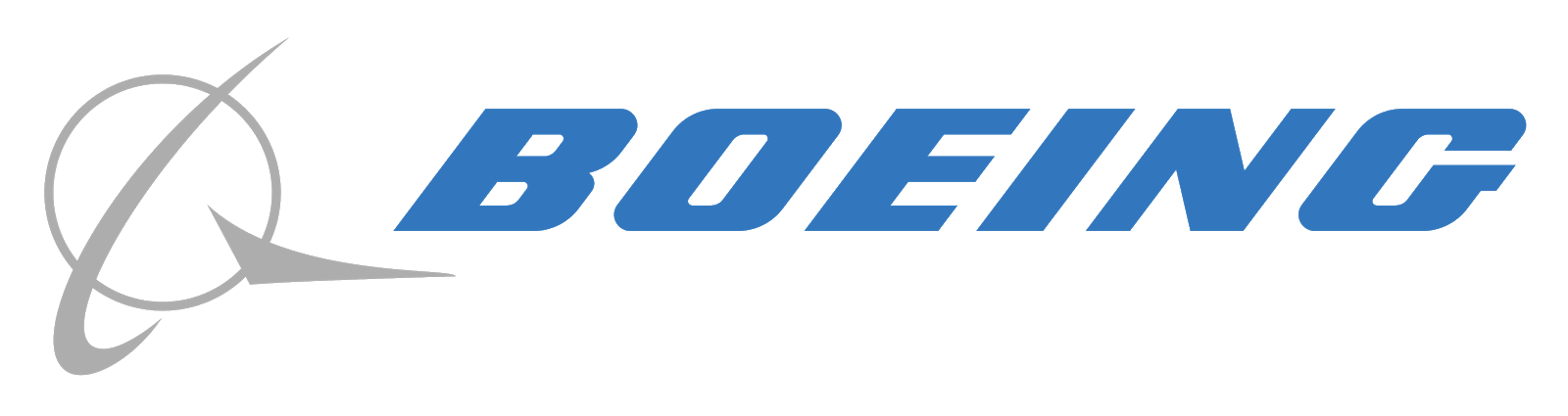 Apparatus
Single room with in station configured for data collection:
Commercial off the shelf laptop with a 15” display
HTC Vive Virtual reality headset
Two 3D VR hand controllers
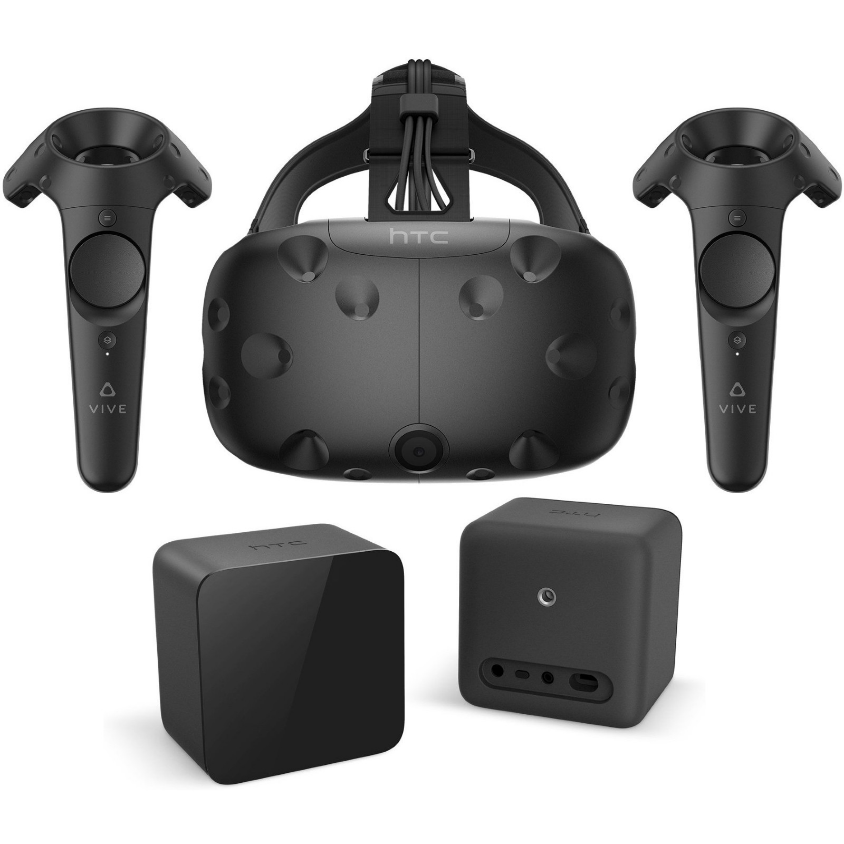 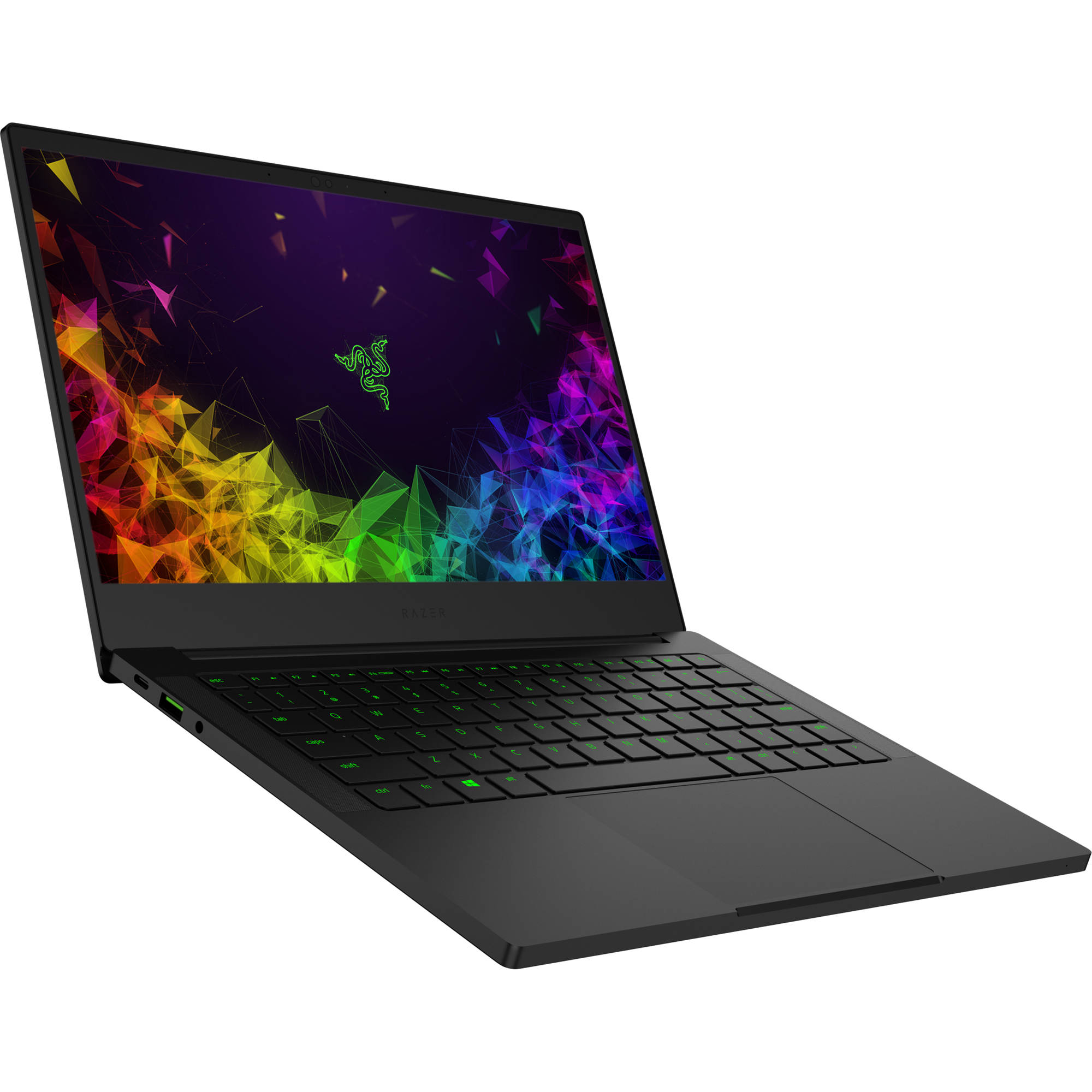 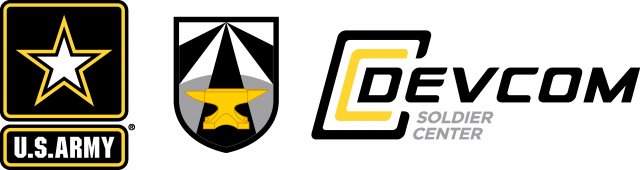 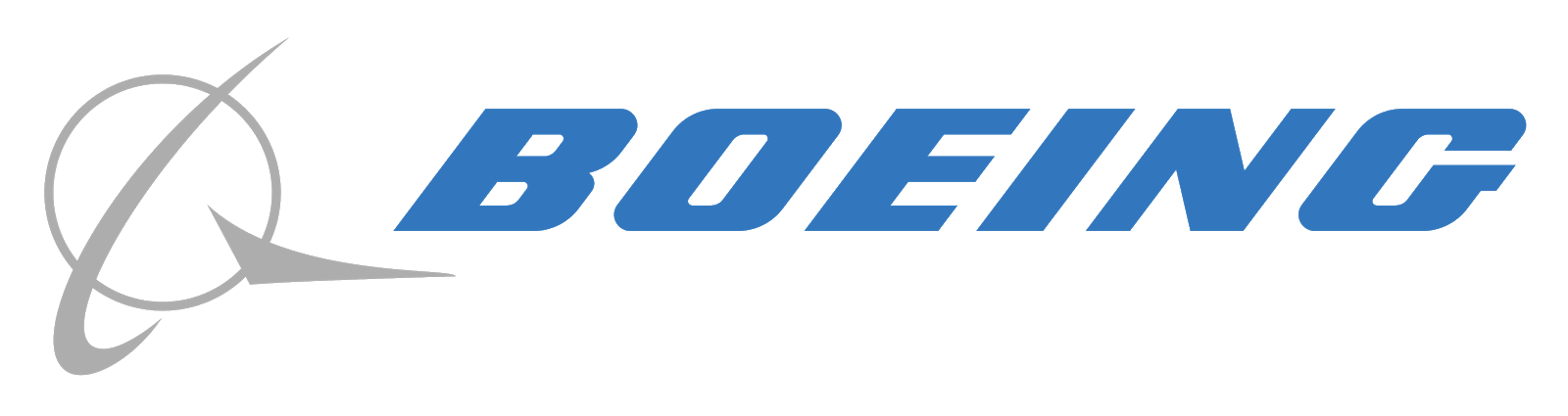 Apparatus
Single room with in station configured for data collection:
Commercial off the shelf laptop with a 15” display
HTC Vive Virtual reality headset
Two 3D VR hand controllers
Over the ear headphones
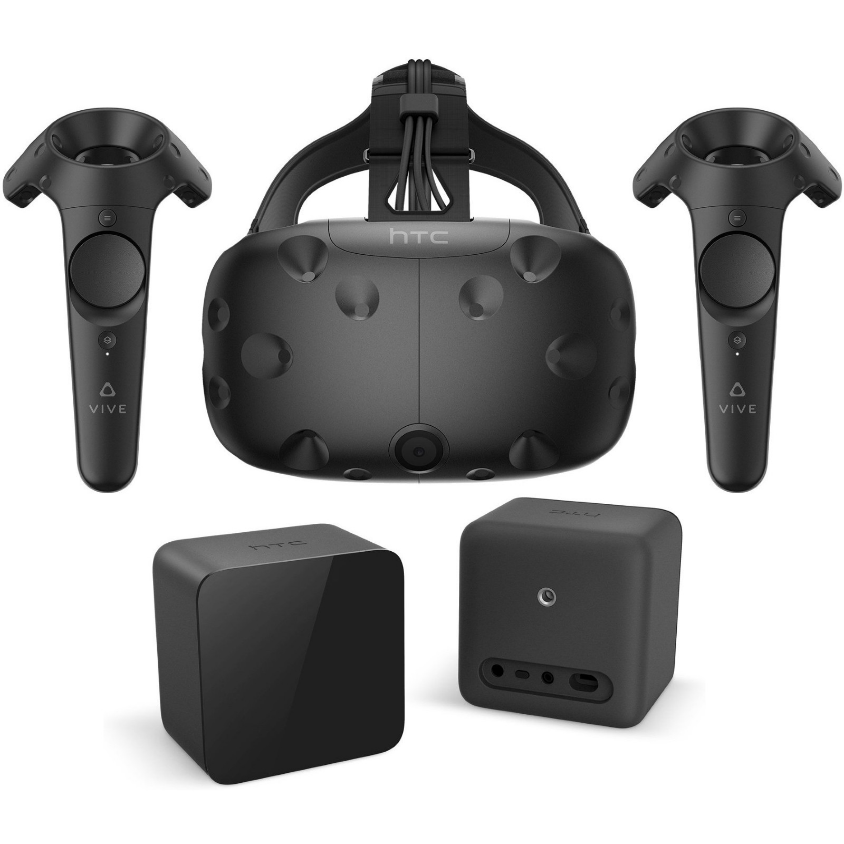 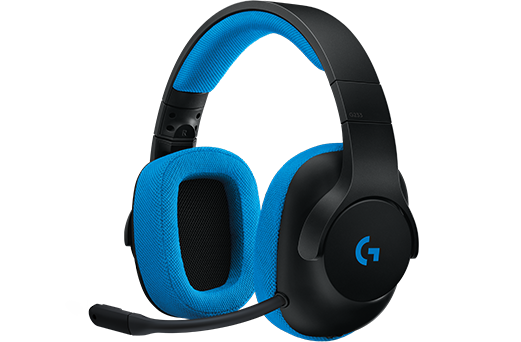 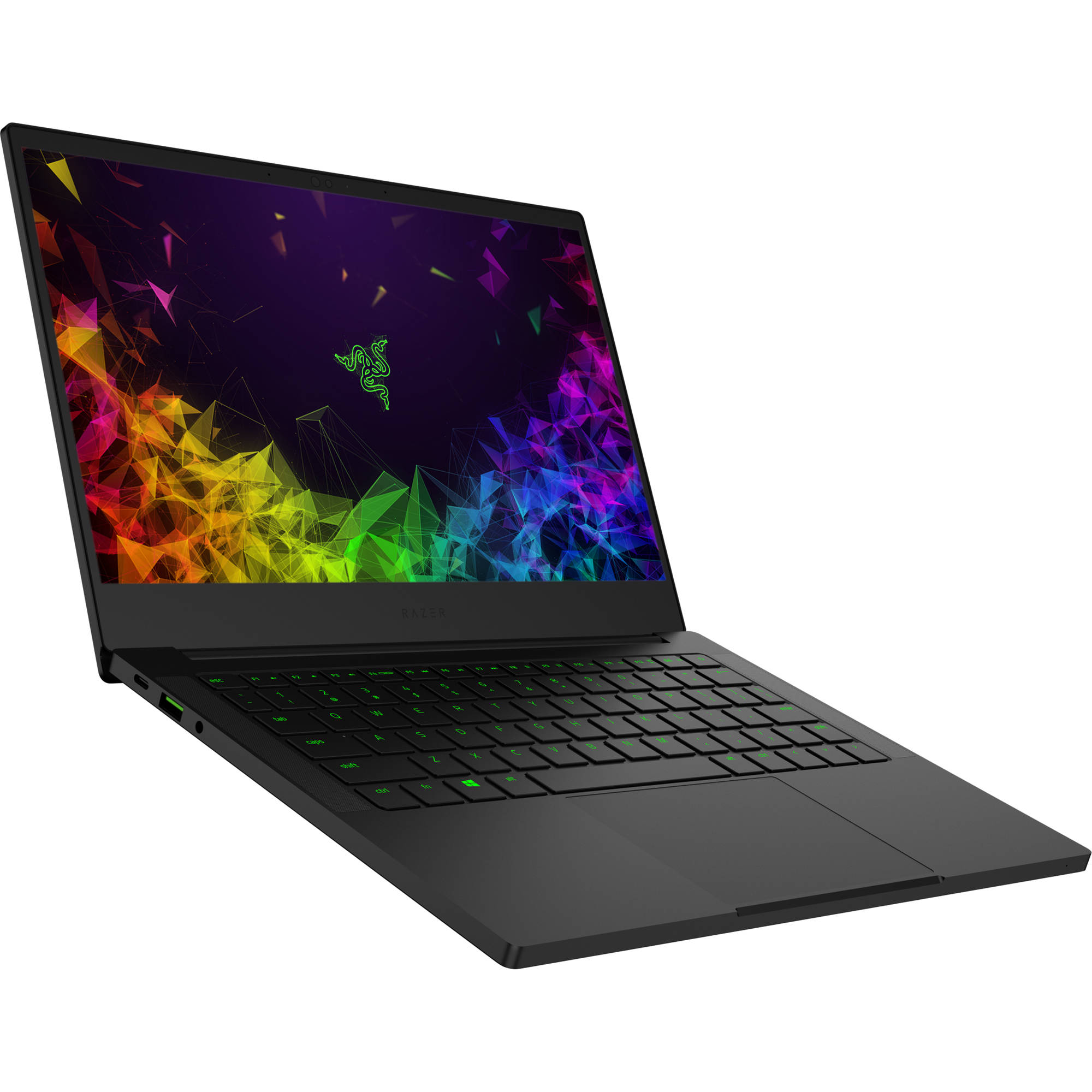 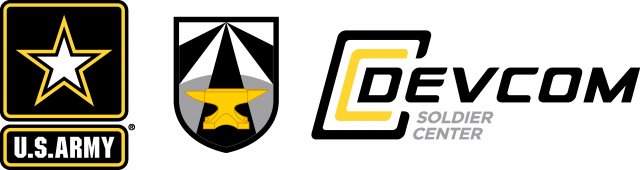 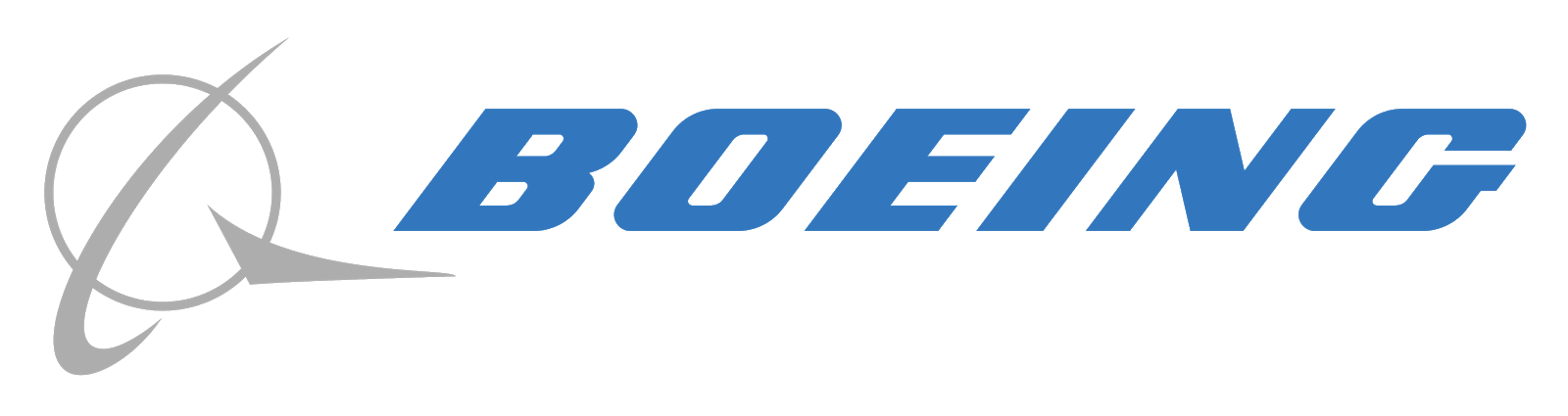 Apparatus
The Generalized Intelligent Framework for Tutoring (GIFT)
The Boeing Intelligent Tutoring System (ITS)
The Integrated GIFT/Boeing-ITS Hybrid Prototype (Hybrid)
Extended Reality learning Framework (XRLF)
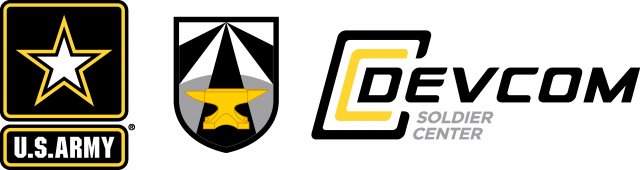 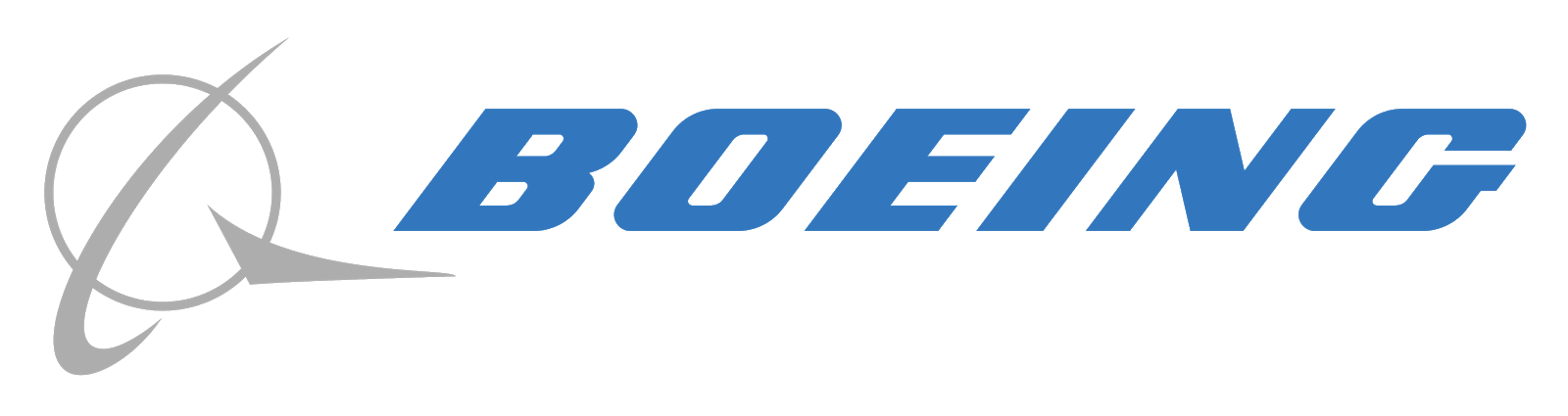 Apparatus
The Generalized Intelligent Framework for Tutoring (GIFT)
The Boeing Intelligent Tutoring System (ITS)
The Integrated GIFT/Boeing-ITS Hybrid Prototype (Hybrid)
Extended Reality learning Framework (XRLF)
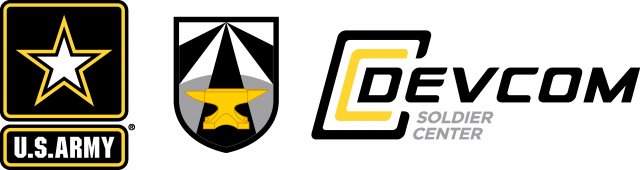 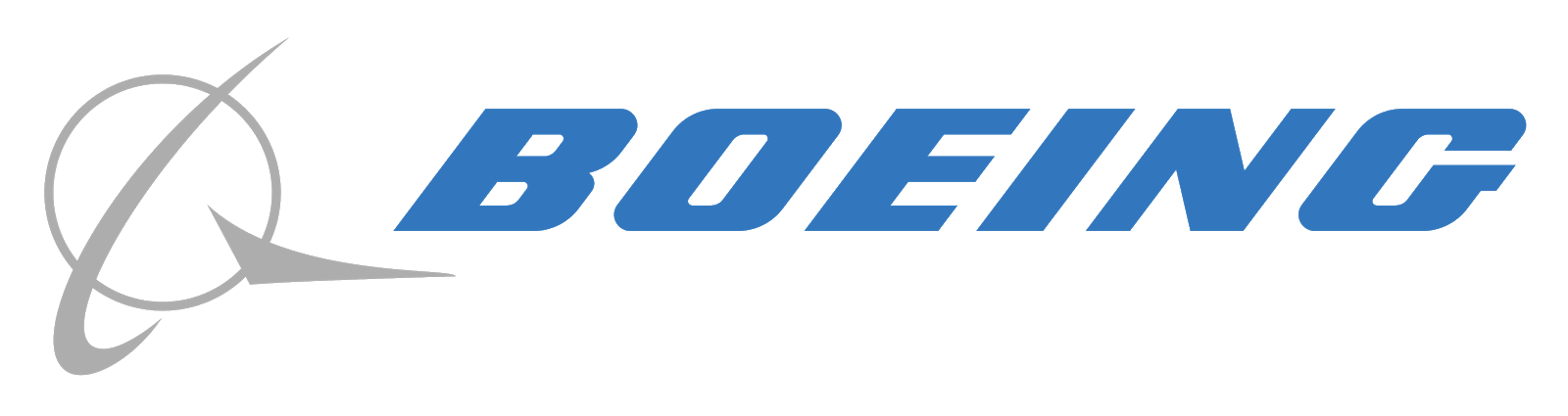 Apparatus
The Boeing Intelligent Tutoring System (ITS)
The Boeing ITS features 3 components: 
Student Model
changes due to learning are reflected across exercises, as the score increases due to correct performance, or decreases as errors are made. 
Instructional Model
provides within-scenario feedback to guide the student, as well as performance summaries across all learning objectives at the end of the lesson scenario.
Expert Model
captures the expert’s summary of the situation (representation of the problem) and the rationales for the possible next steps.
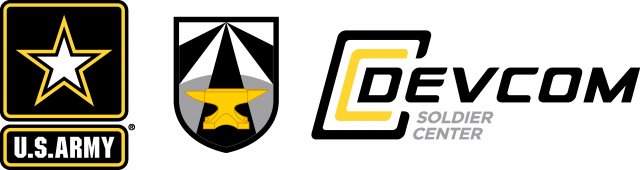 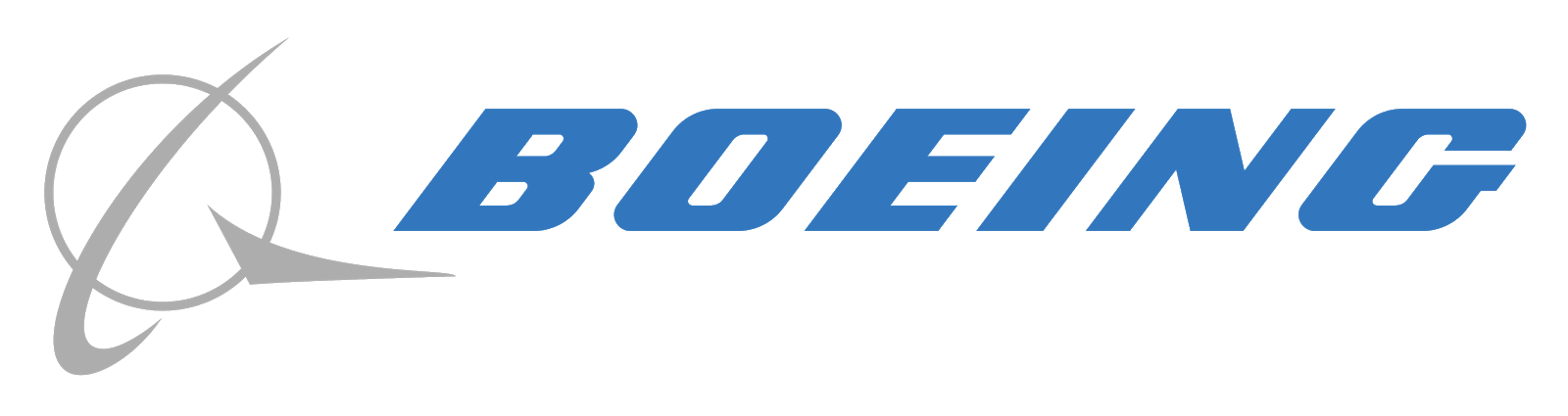 Apparatus
The Generalized Intelligent Framework for Tutoring (GIFT)
The Boeing Intelligent Tutoring System (ITS)
The Integrated GIFT/Boeing-ITS Hybrid Prototype (Hybrid)
Extended Reality learning Framework (XRLF)
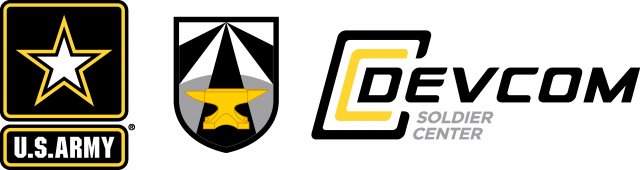 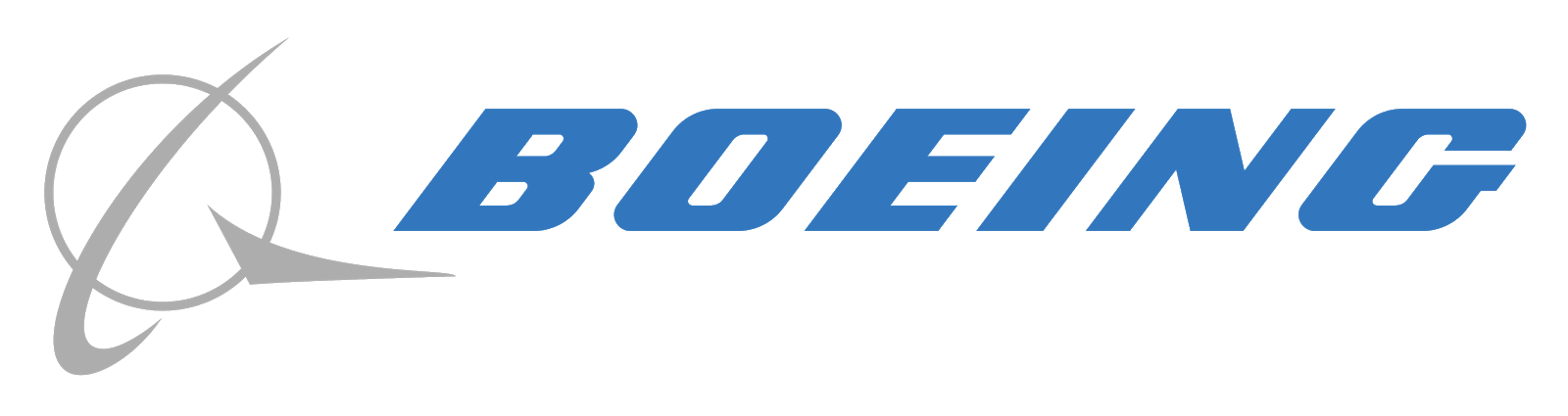 Apparatus
The Generalized Intelligent Framework for Tutoring (GIFT)
The Boeing Intelligent Tutoring System (ITS)
The Integrated GIFT/Boeing-ITS Hybrid Prototype (Hybrid)
Extended Reality learning Framework (XRLF)
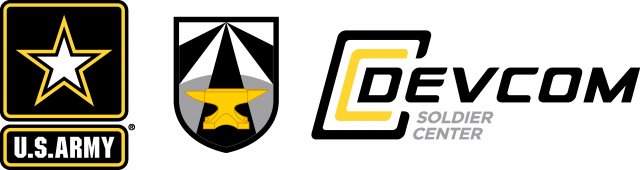 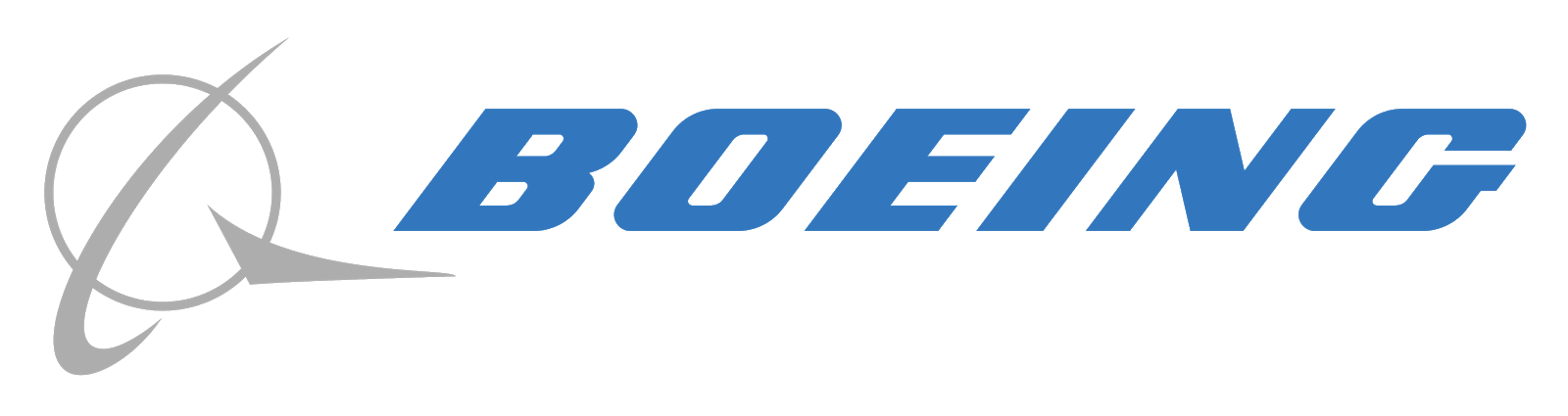 Experimental Design
Between Subjects Design
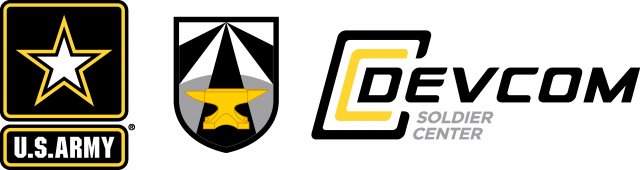 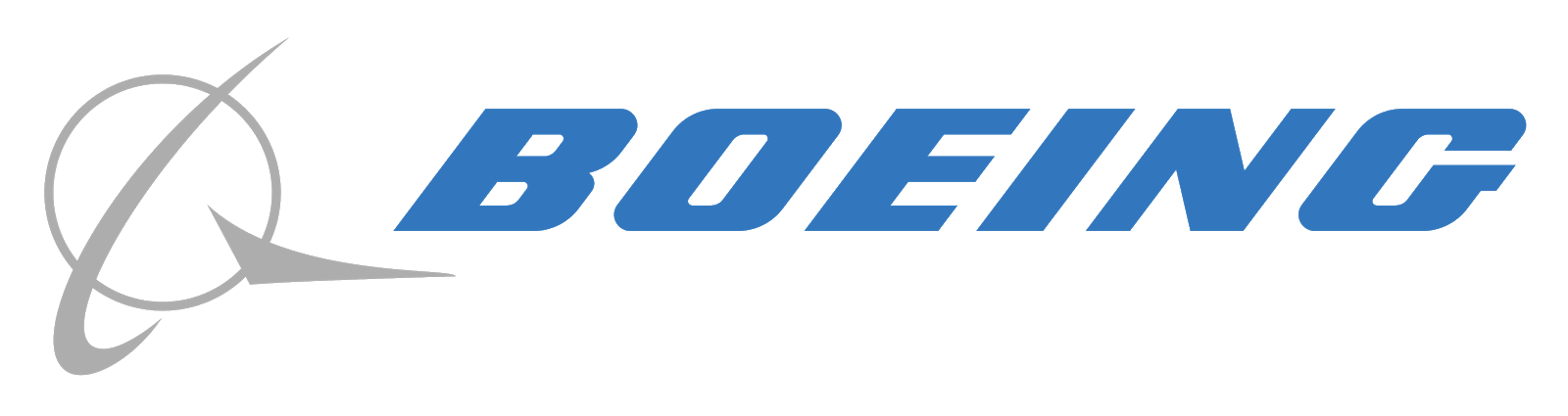 Experimental Design
Between Subjects Design
3 Level Single Factor Independent Variable 
GIFT: Academic focused approach
Boeing: Task-oriented approach
Hybrid: A mixture of the two approaches
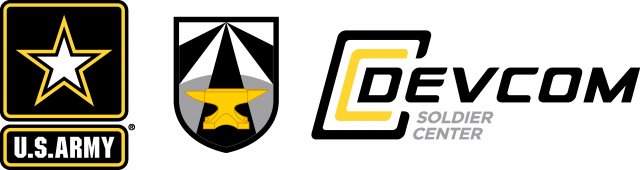 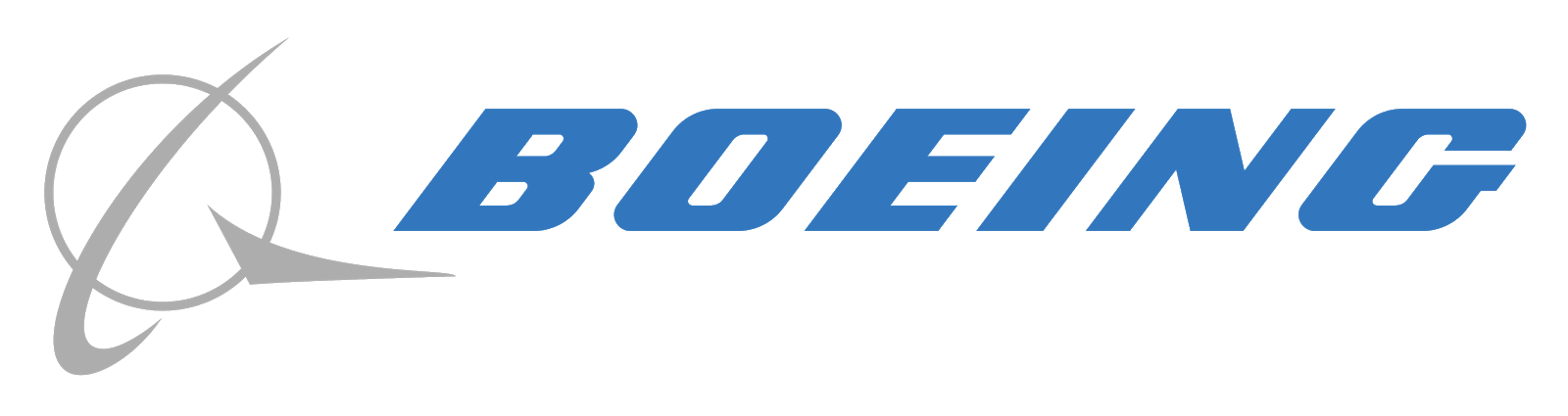 [Speaker Notes: The independent variable for this study is the type of ITS that is interacted with. This means that the independent variable is a single factor with three levels (GIFT, Boeing ITS, and hybrid). This was chosen to be the manipulated variable since we are trying to test the effectiveness of the three different tutoring systems]
Experimental Design
Between Subjects Design
3 Level Single Factor Independent Variable 
GIFT: Academic focused approach
Boeing: Task-oriented approach
Hybrid: A mixture of the two approaches
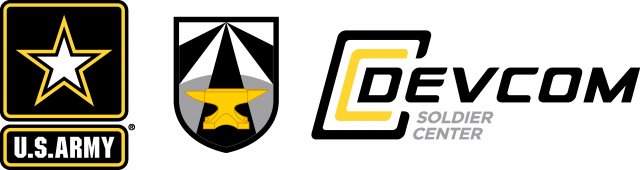 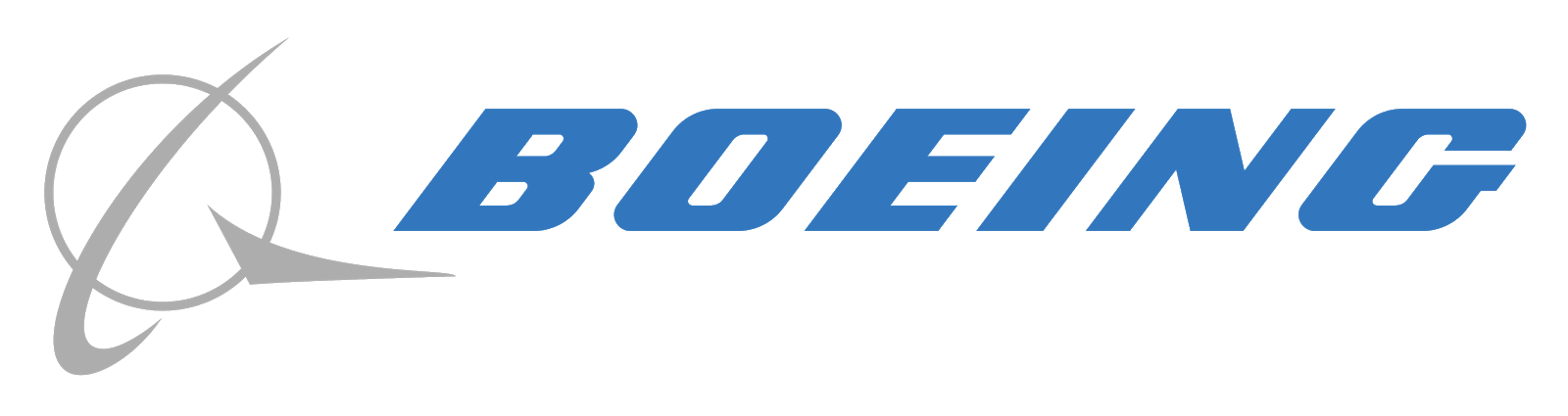 [Speaker Notes: Level one is the GIFT system, The GIFT-alone lesson uses the pre-test to tailor student content by implementing a within-module adaptation and remediation afforded by built-in knowledge checks.]
Experimental Design
Between Subjects Design
3 Level Single Factor Independent Variable 
GIFT: Academic focused approach
Boeing: Task-oriented approach
Hybrid: A mixture of the two approaches
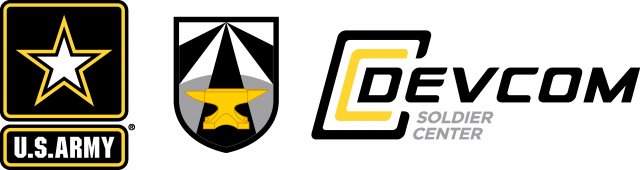 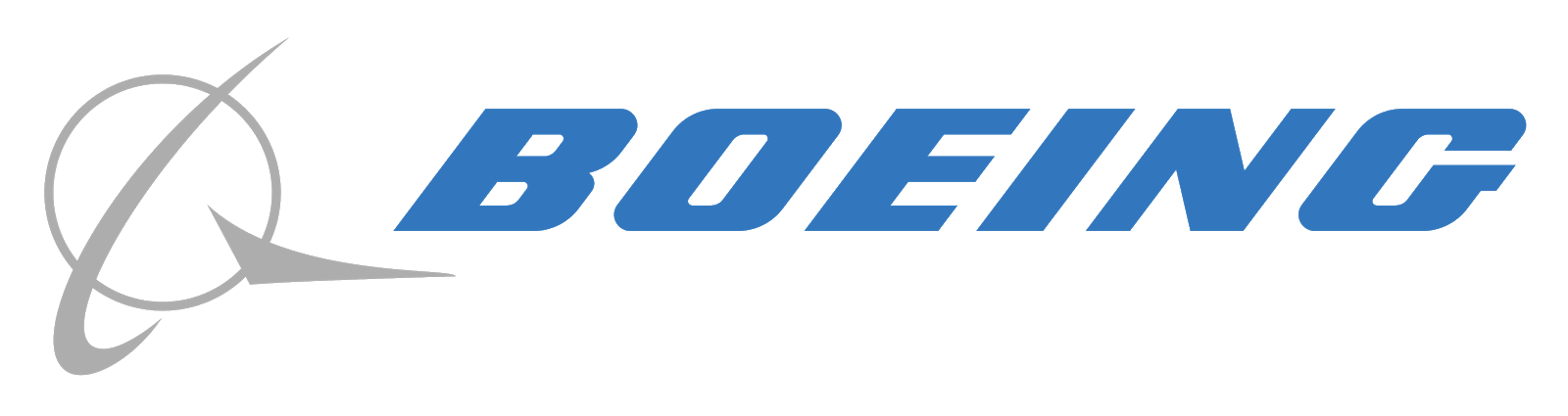 [Speaker Notes: Level two is the Boeing ITS, the Boeing-alone lesson had the students complete all modules of the training curriculum, without the tailoring of content based on an initial pre-test.  It uses the ITS capability to maximize training effectiveness and efficiency as students complete individual modules.]
Experimental Design
Between Subjects Design
3 Level Single Factor Independent Variable 
GIFT: Academic focused approach
Boeing: Task-oriented approach
Hybrid: A mixture of the two approaches
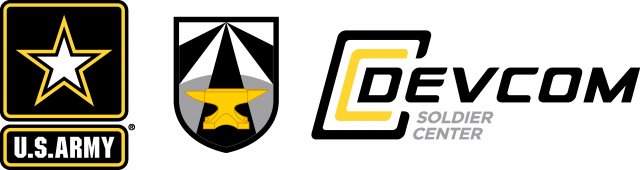 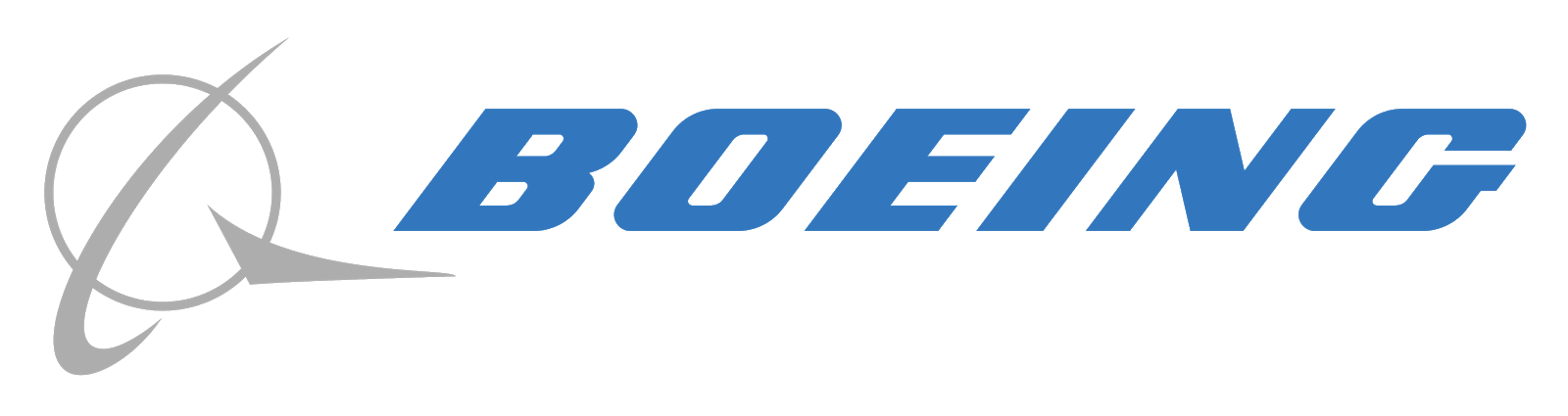 [Speaker Notes: Lastly, level three is the hybrid training, which is a combination of the GIFT and ITS systems which uses the remediation aspects of GIFT and allows users to receive the task-oriented aspects of ITS.]
Experimental Design
GIFT Only
Boeing Only
Hybrid/Combination
Pre-Test with Validation
Pre-Test without Validation
Pre-Test with Validation
Training with Remediation; No Practice Phase
Training without Remediation; Practice Phase
Training with Remediation; Practice Phase
VR Familiarization
VR Familiarization
VR Familiarization
VR Simulation
VR Simulation
VR Simulation
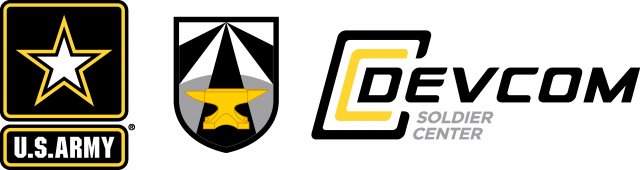 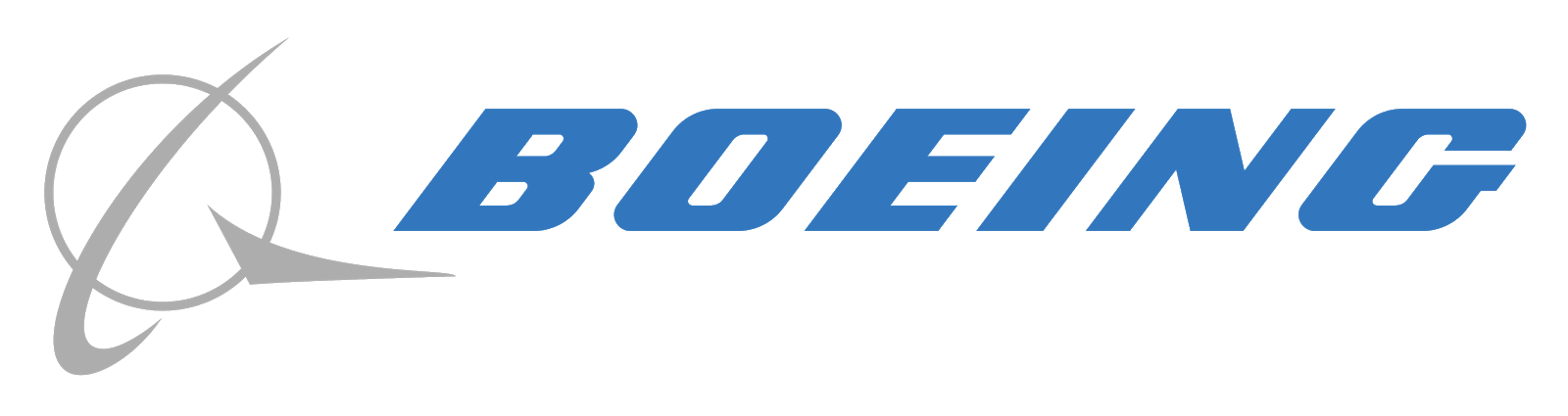 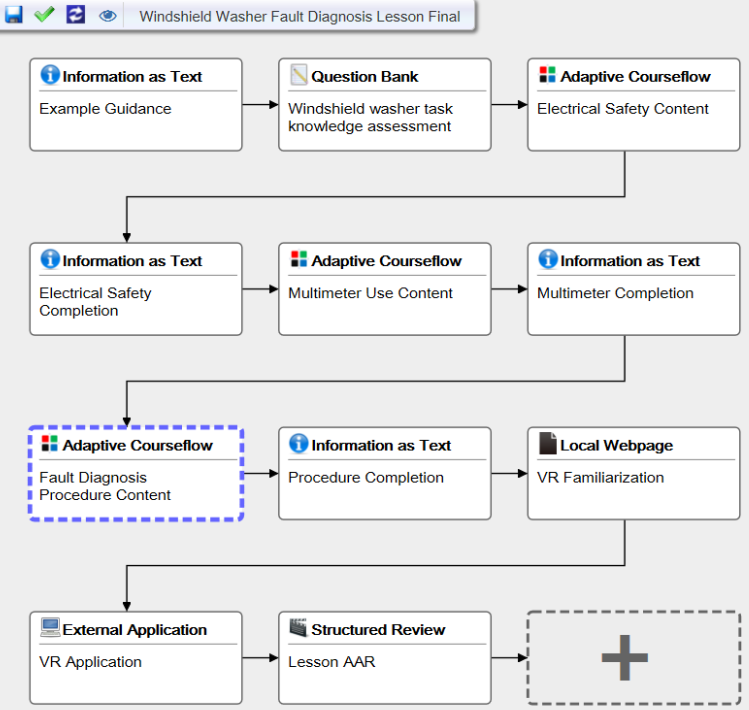 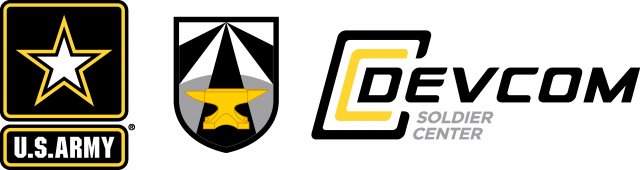 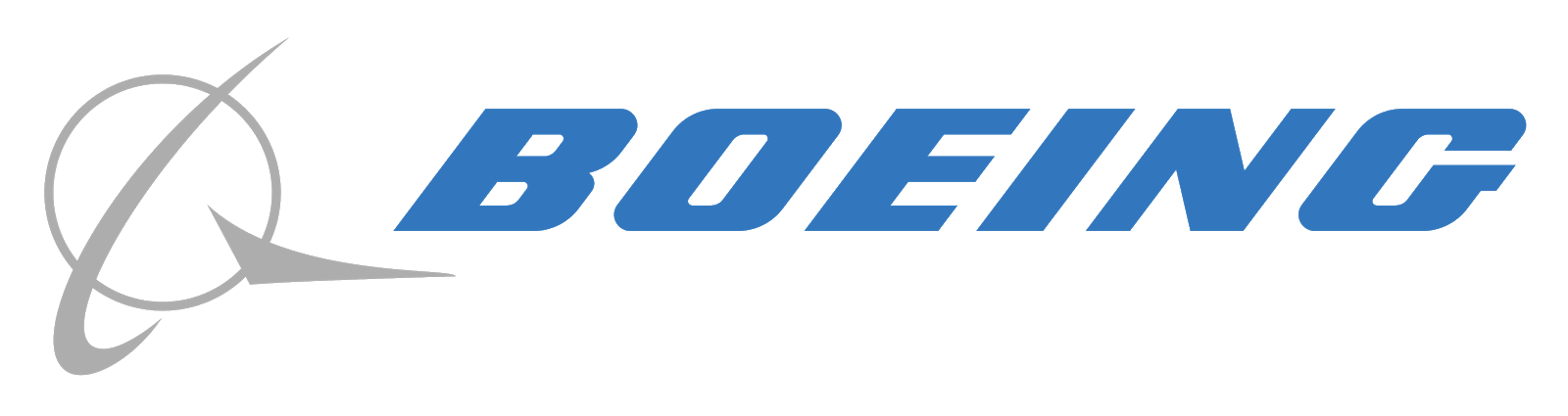 Experimental Design
The Dependent variable for the experiment was the participant’s  performance in the VR Scenario
Time on task
Completion of key tasks
Overall performance
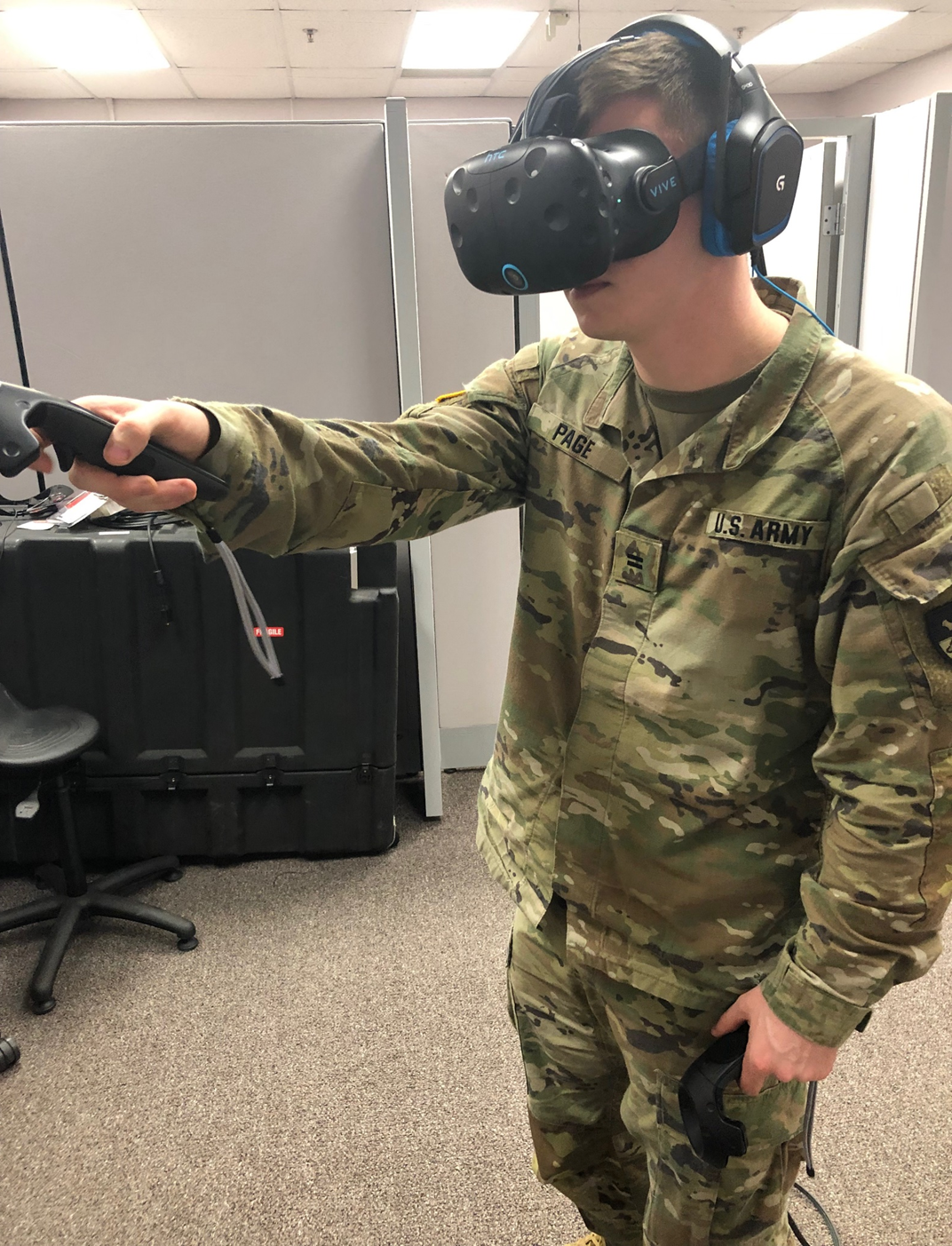 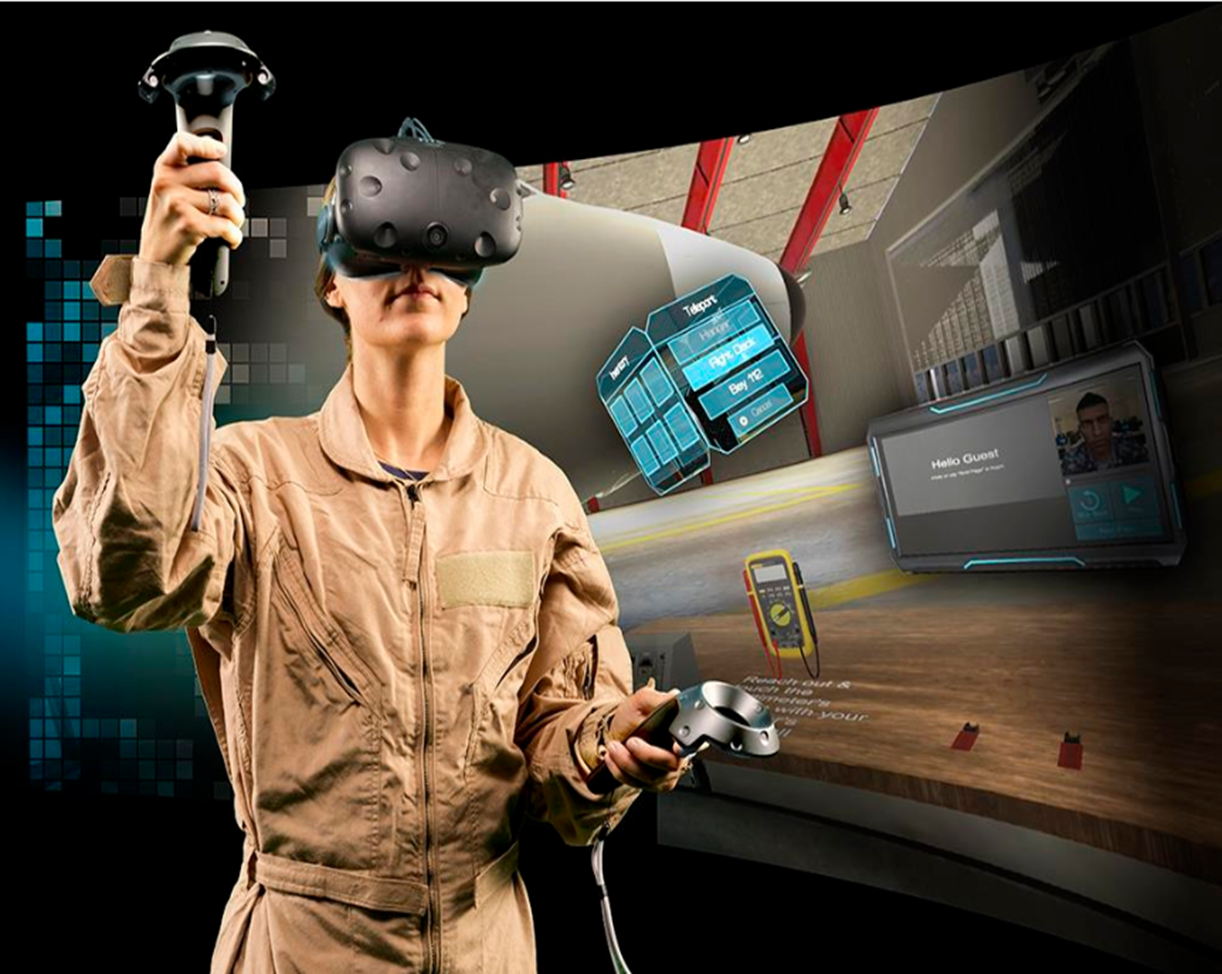 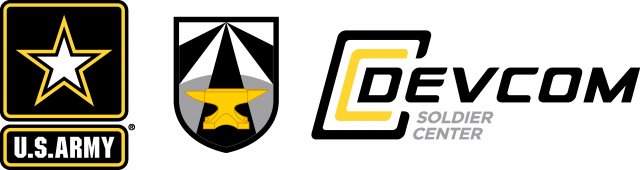 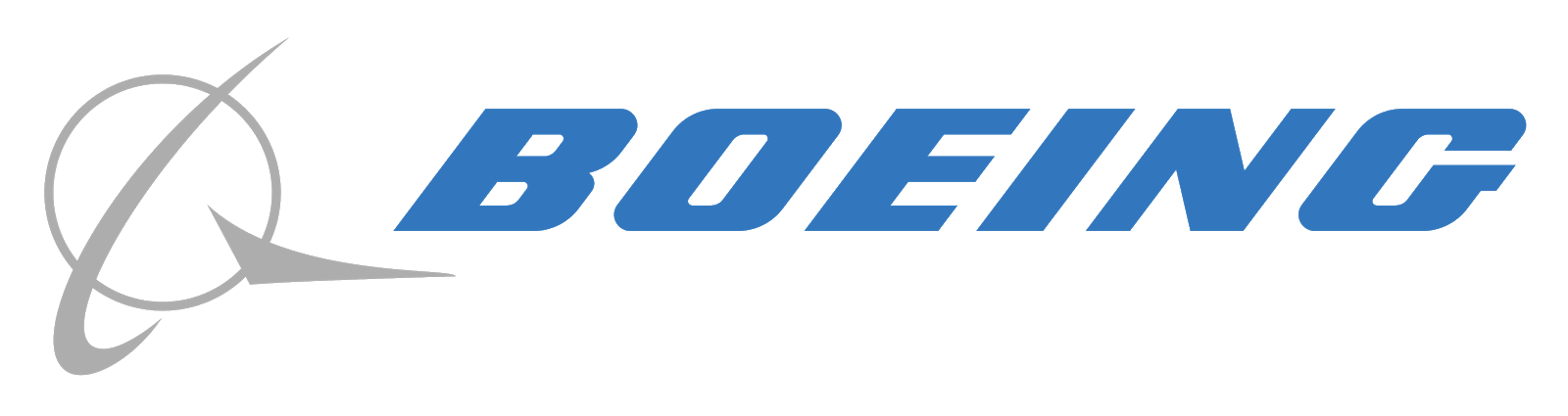 [Speaker Notes: This will allow us to determine effects of the three different training scenarios on the performance of the task, allowing us to determine training effectiveness. Due to a 55-minute time constraint, we used the VR scenario as the post-test metric to determine system effectiveness. In an ideal situation, a multiple-choice post-test which closely matched the pre-test would have been administered]
Experimental Design
Participant arrives and Signs Informed Consent Form (2-3 Min)
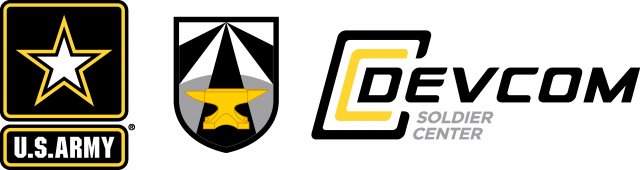 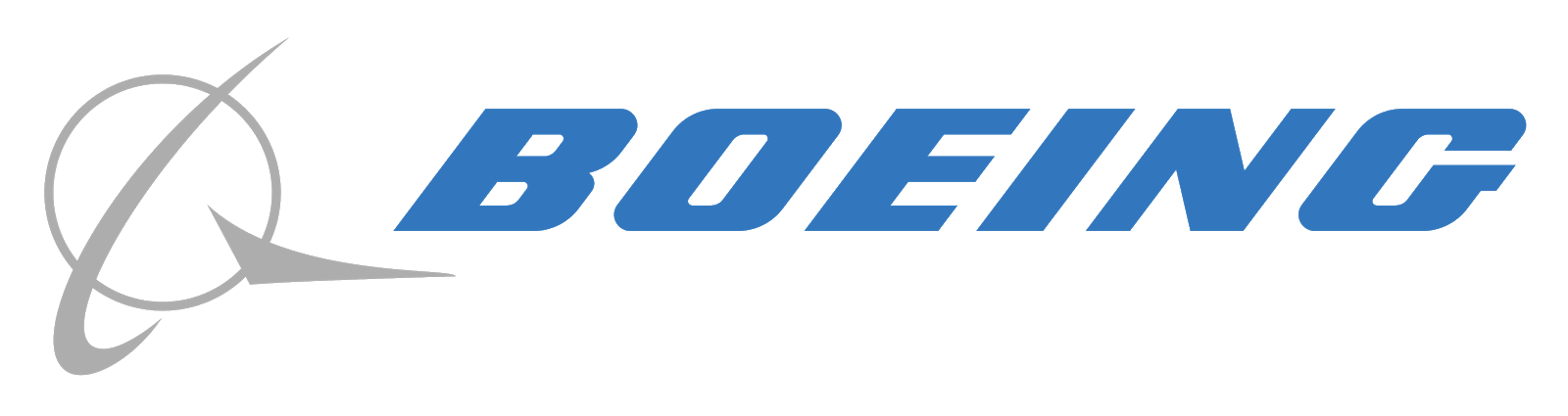 Experimental Design
Participant arrives and Signs Informed Consent Form (2-3 Min)
Participant is assigned one of the 3 Control groups
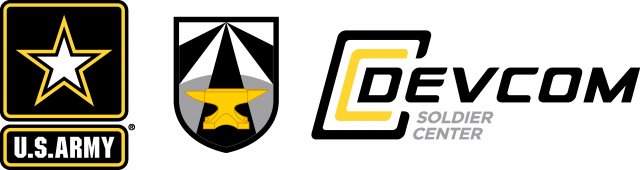 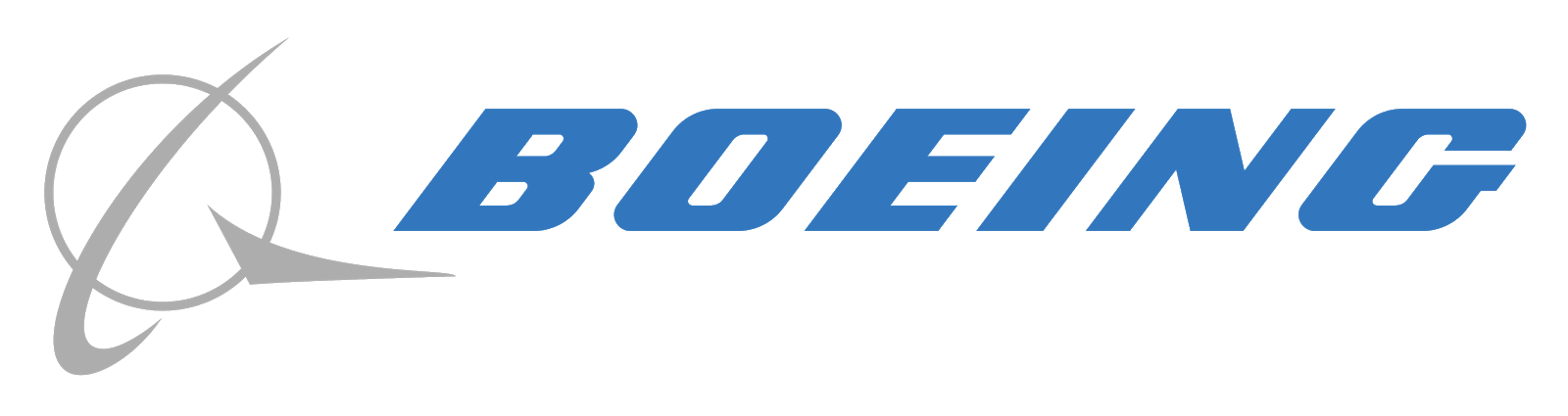 Experimental Design
Participant arrives and Signs Informed Consent Form (2-3 Min)
Participant is assigned one of the 3 Control groups
Participant begins the tutoring session.
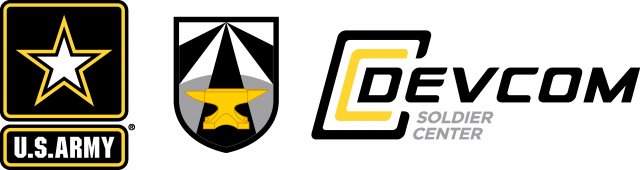 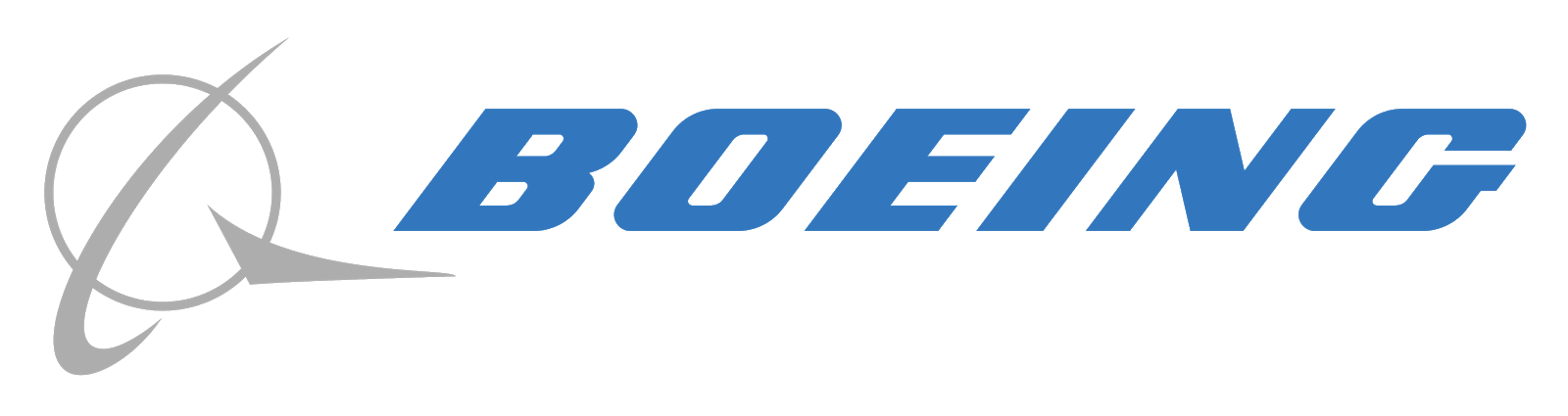 Experimental Design
Participant arrives and Signs Informed Consent Form (2-3 Min)
Participant is assigned one of the 3 Control groups
Participant begins the tutoring session.
Participant completes the tutoring session.(35-45 Min)
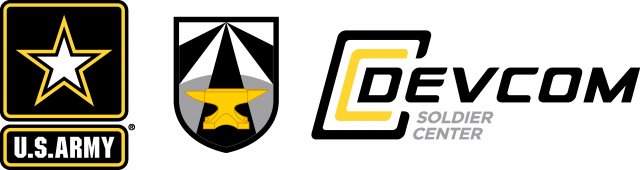 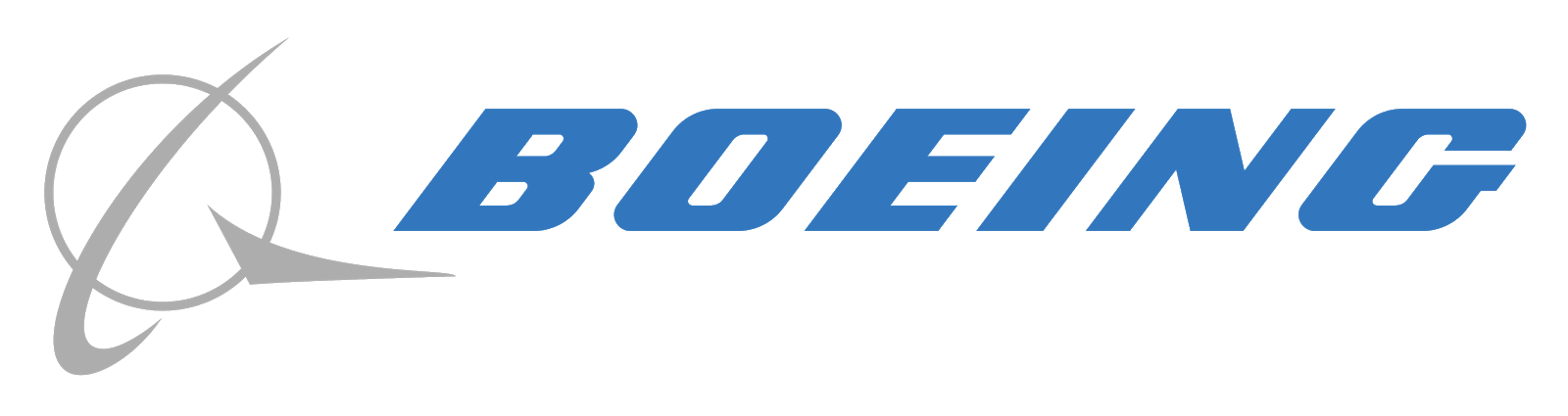 Experimental Design
Participant arrives and Signs Informed Consent Form (2-3 Min)
Participant is assigned one of the 3 Control groups
Participant begins the tutoring session.
Participant completes the tutoring session.(35-45 Min)
Participant begins the VR Scenario
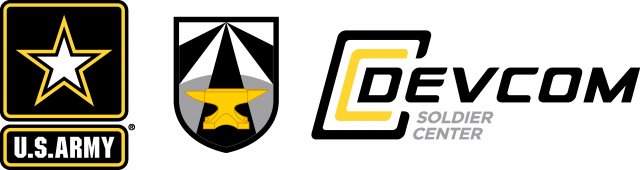 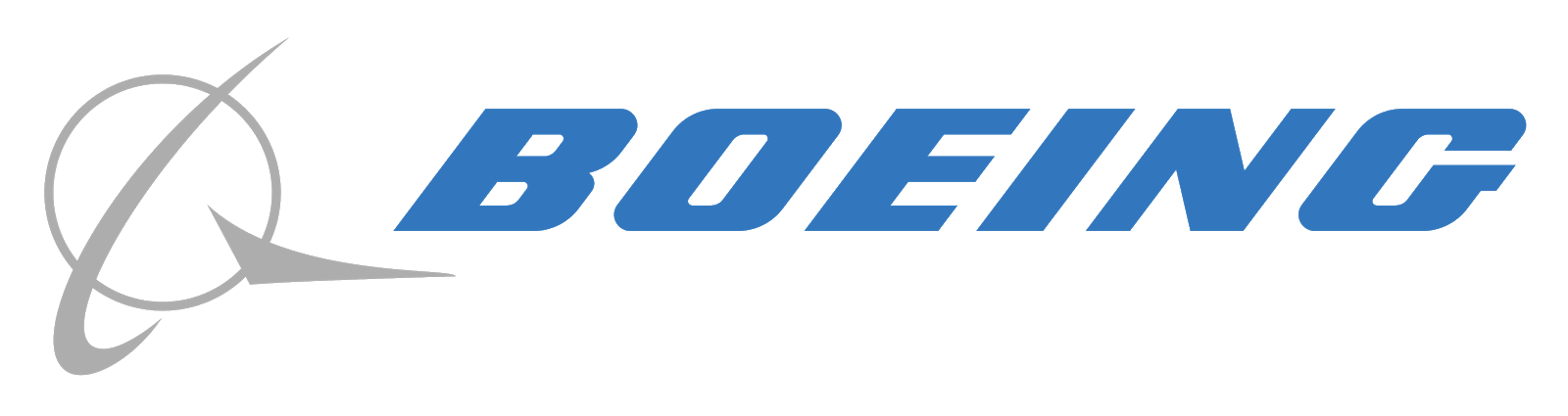 Experimental Design
Participant arrives and Signs Informed Consent Form (2-3 Min)
Participant is assigned one of the 3 Control groups
Participant begins the tutoring session.
Participant completes the tutoring session.(35-45 Min)
Participant begins the VR Scenario
Participant Completes the VR Scenario (15-20 Min)
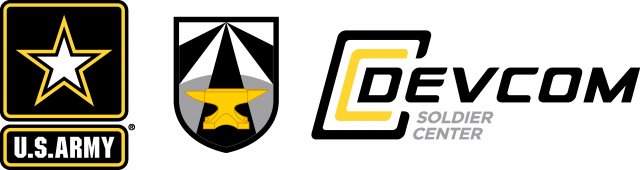 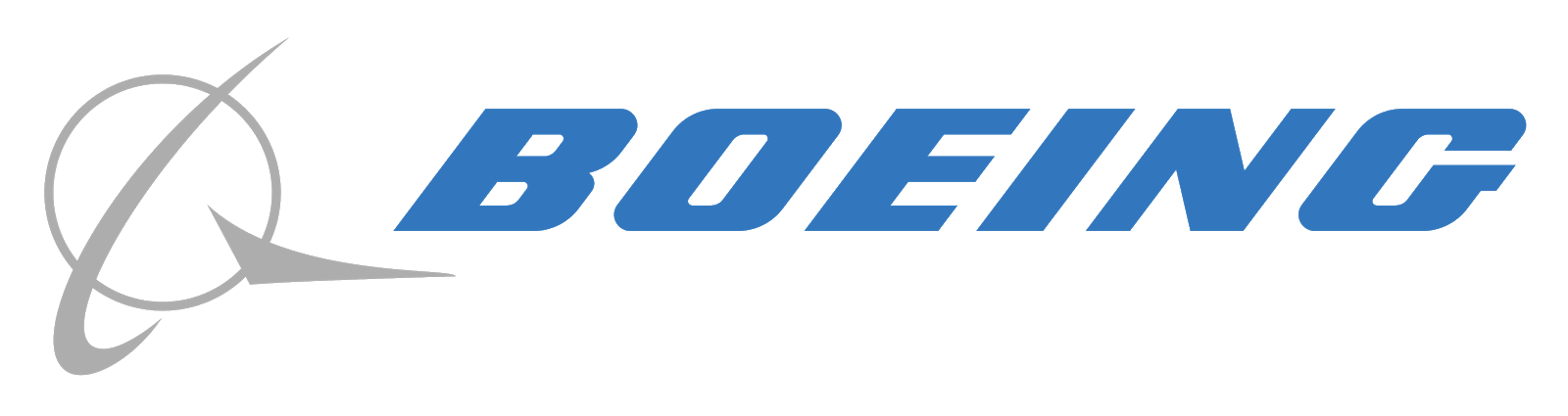 Experimental Design
Participant arrives and Signs Informed Consent Form (2-3 Min)
Participant is assigned one of the 3 Control groups
Participant begins the tutoring session.
Participant completes the tutoring session.(35-45 Min)
Participant begins the VR Scenario
Participant Completes the VR Scenario (15-20 Min)
Experiment should last no more than 55 minutes.
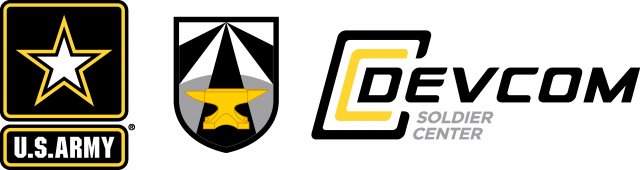 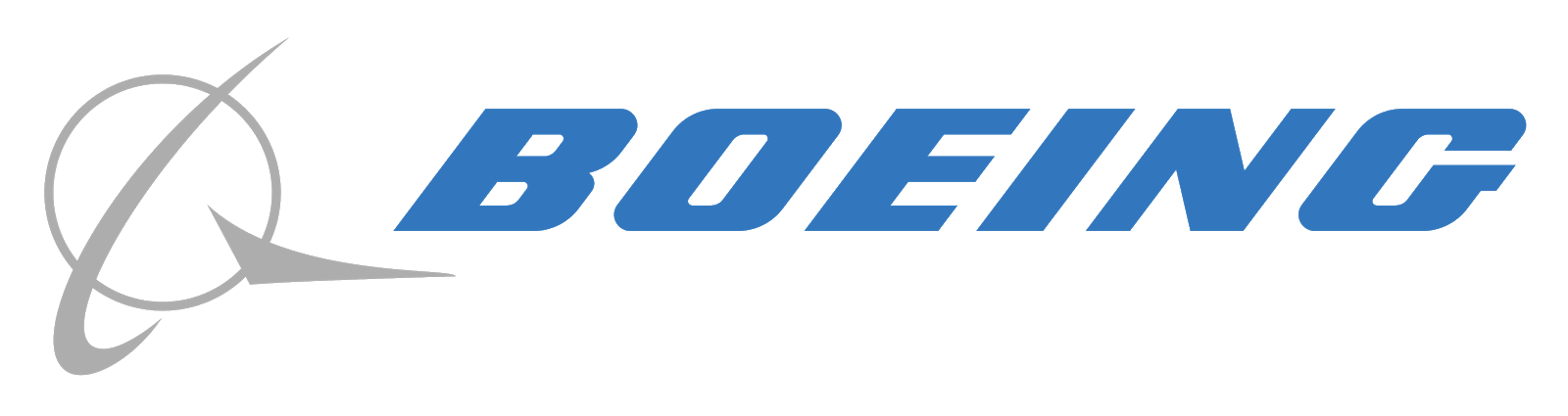 Agenda
Introduction/Background
Methodology
Results
Discussion
Future Research
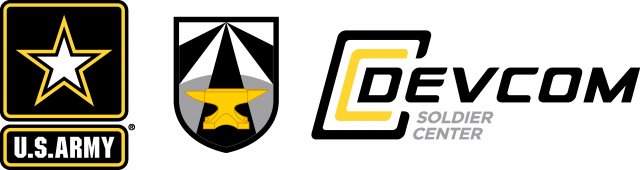 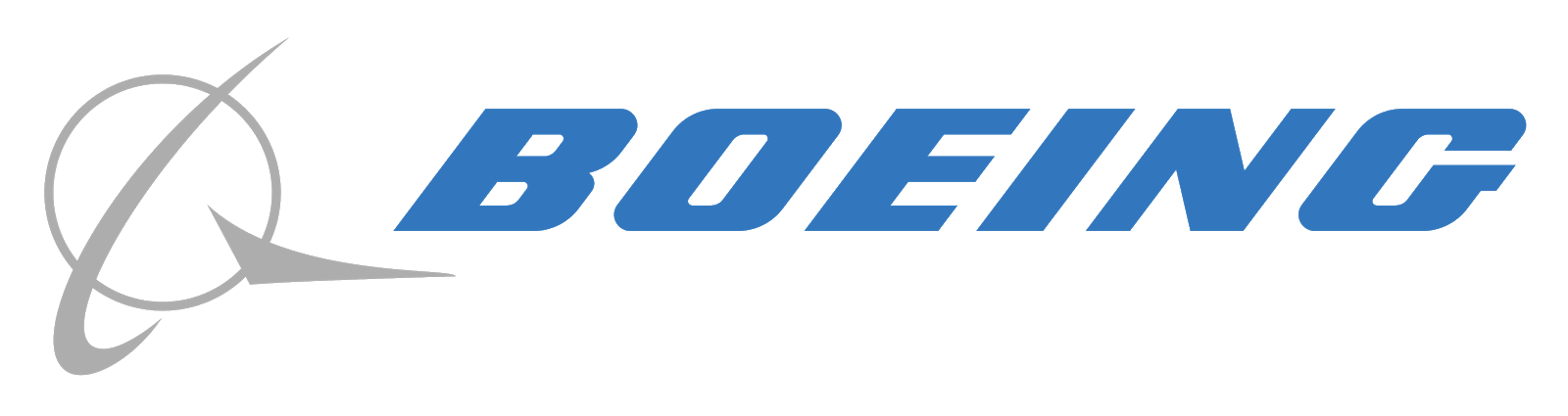 Results
2 Two-Factor ANOVA’s were run to try and find significance
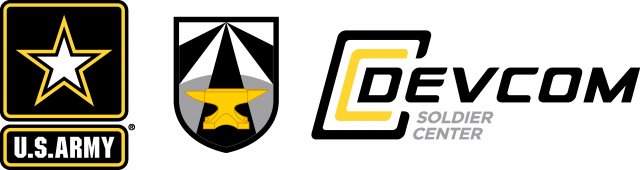 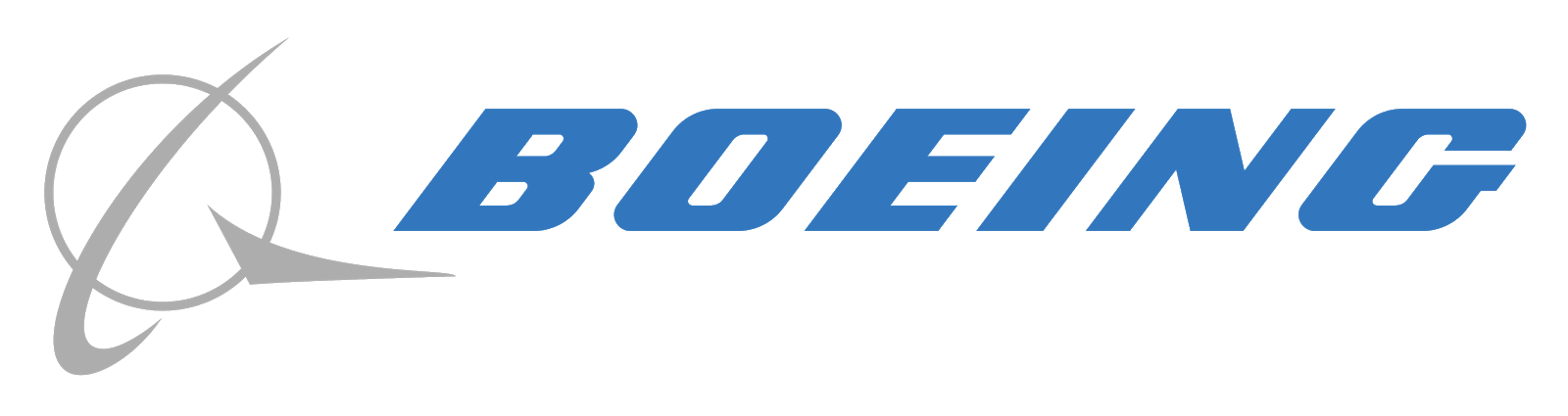 Results
2 Two-Factor ANOVA’s were run to try and find significance
The first was to compare Pre and Post-Test performance for each condition to test our 1st hypothesis (note the scores were normalized)
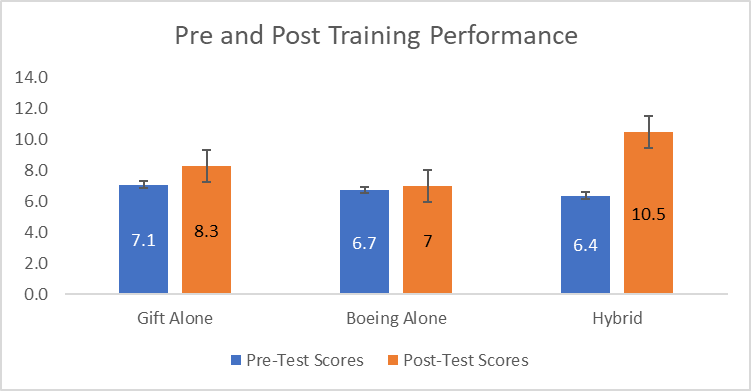 ANOVA [F (2, 25) =2.771, p<0.082]
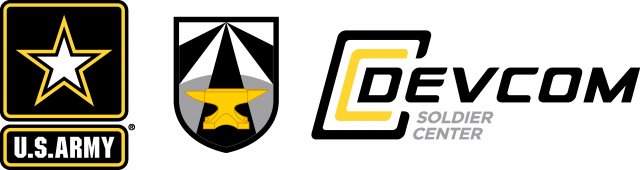 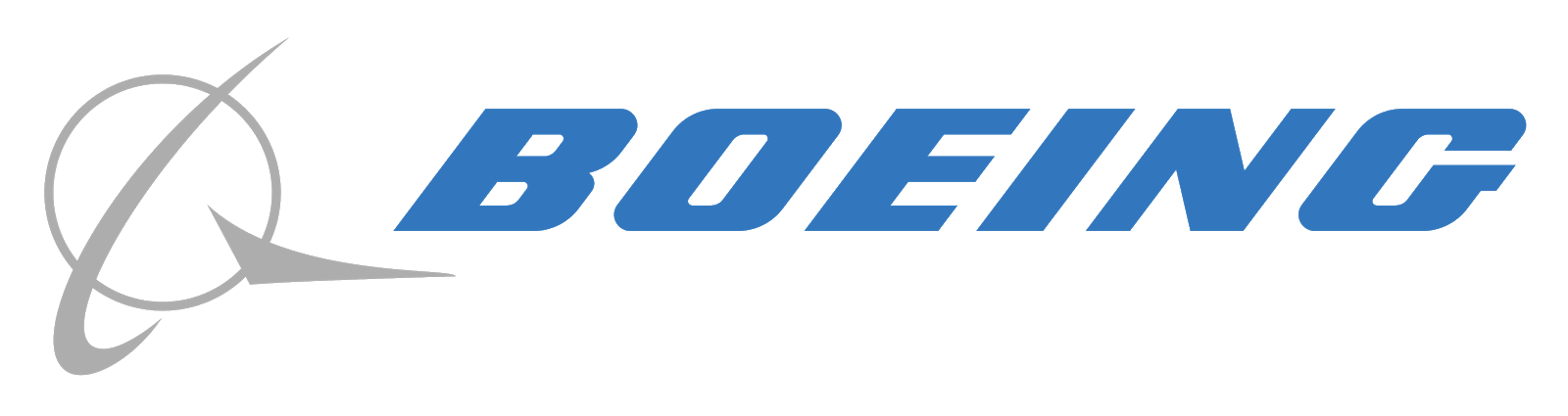 Results
2 Two-Factor ANOVA’s were run to try and find significance
The second was the same test but this time we used time as a covariant to test our 2nd hypothesis
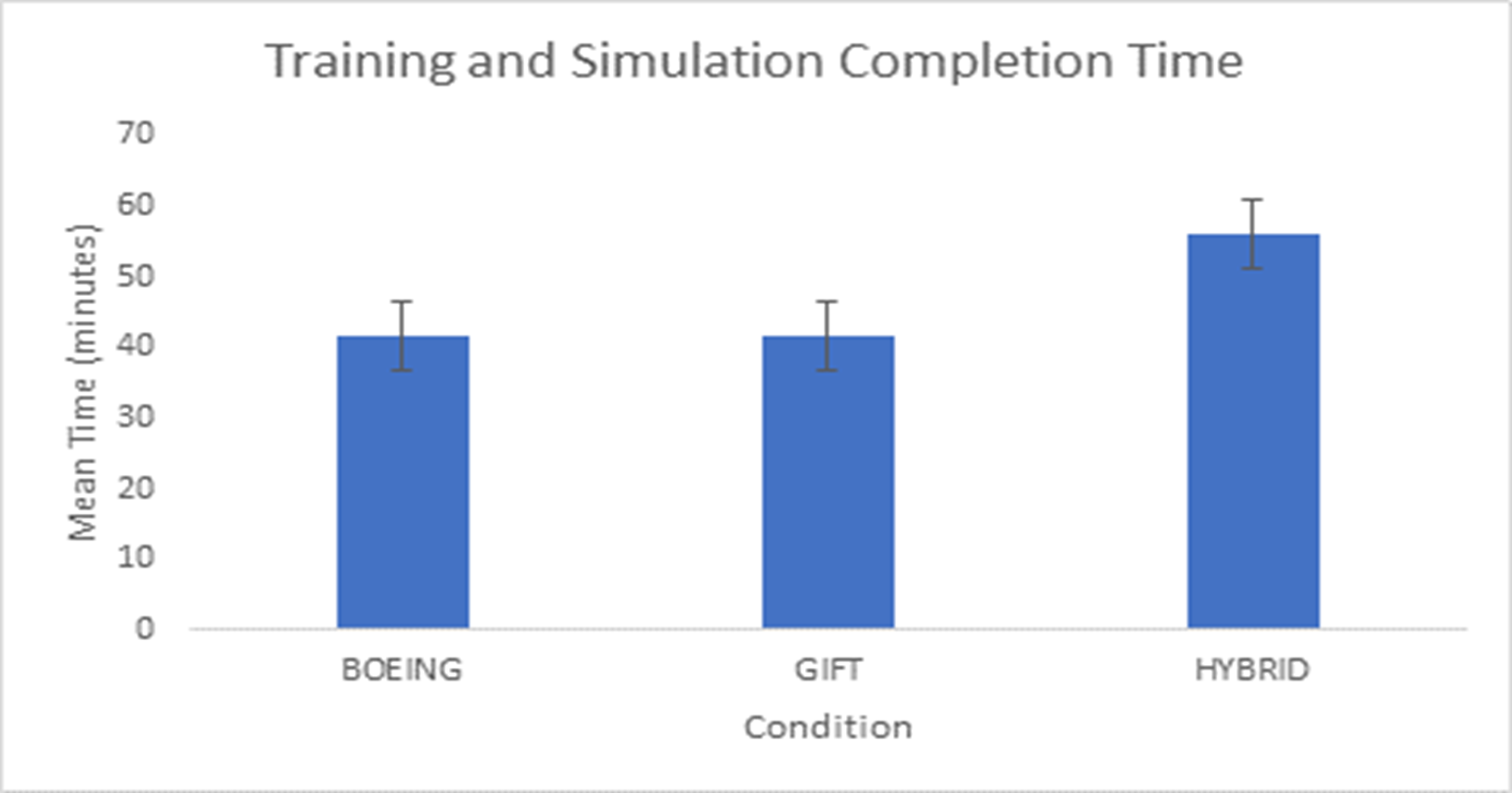 ANOVA [F (2, 24) =0.054, p<0.181]
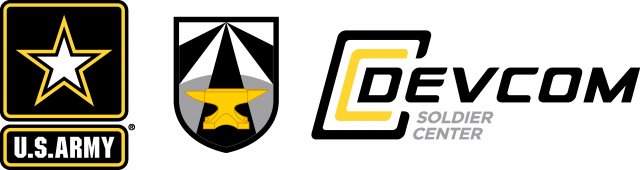 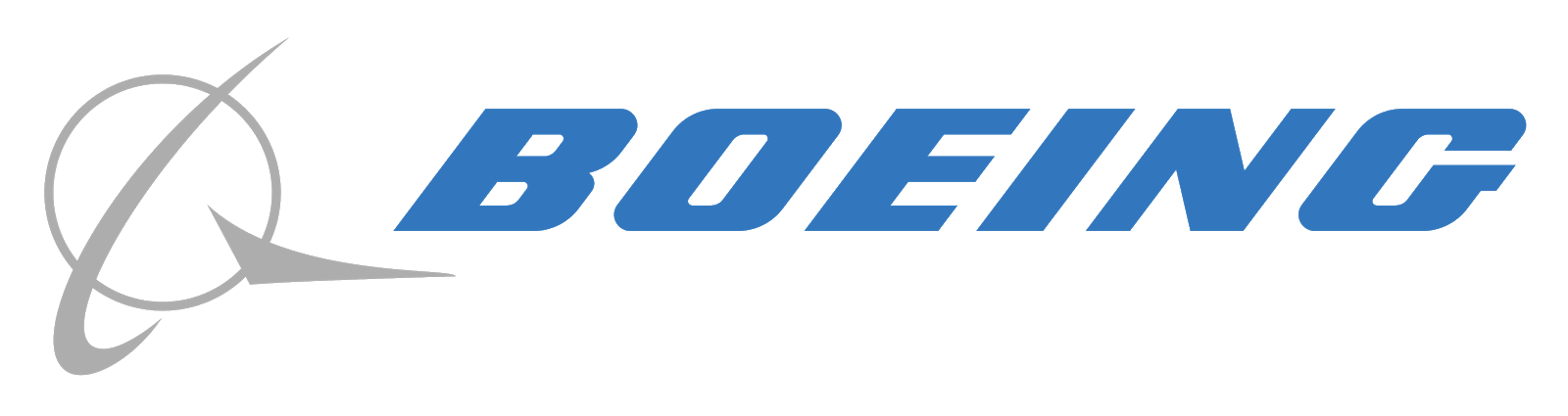 Agenda
Introduction/Background
Methodology
Results
Discussion
Future Research
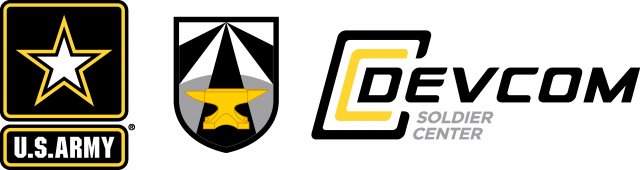 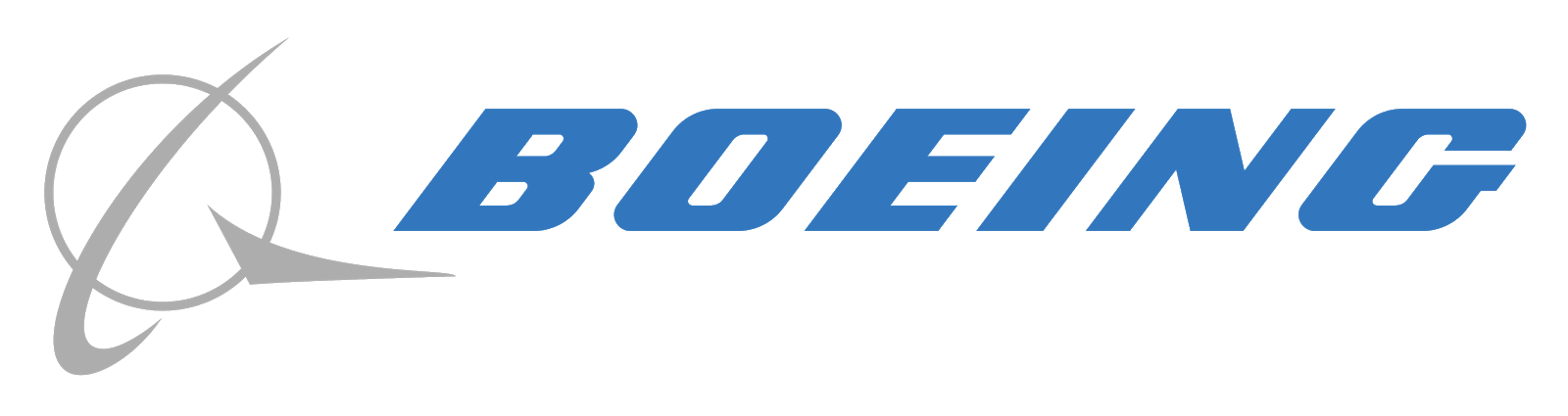 Discussion
Although neither of the hypothesis were supported by the data analysis, there is reason to believe that significant results would have been found had there been higher numbers of participants in each group. 
The Hybrid condition outperformed the other two conditions
The Hybrid condition on average took longer to complete
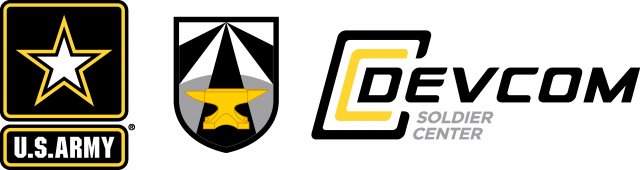 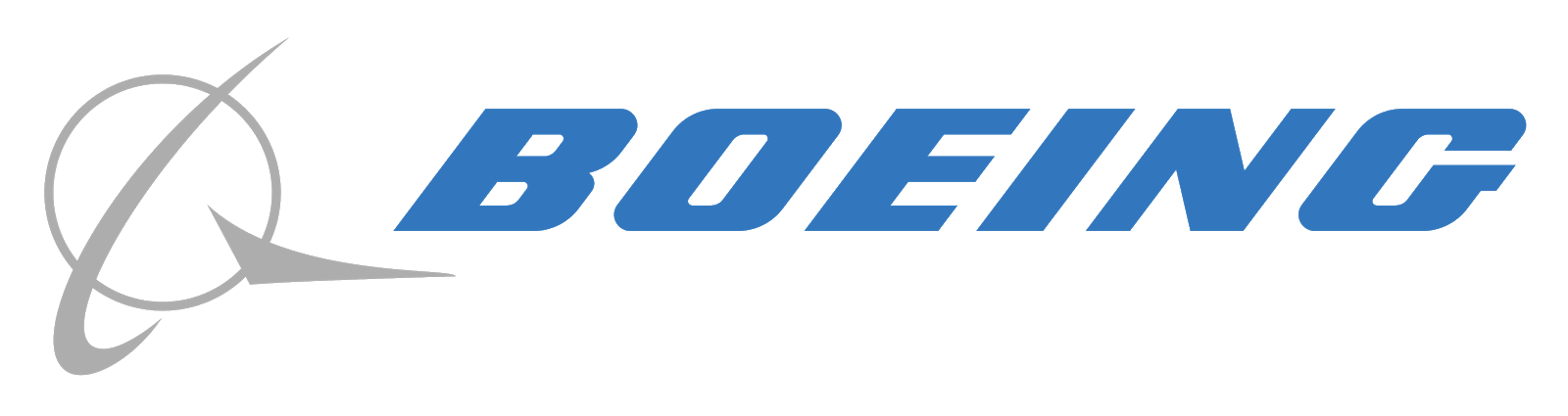 Discussion/Limitations
Lost data due to experimental complications

Time to execute study (~55 min procedure required)
Prevented collection of post-test knowledge scores
More performance data needed to understand impact on knowledge/skill acquisition
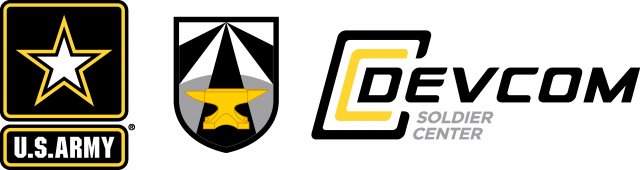 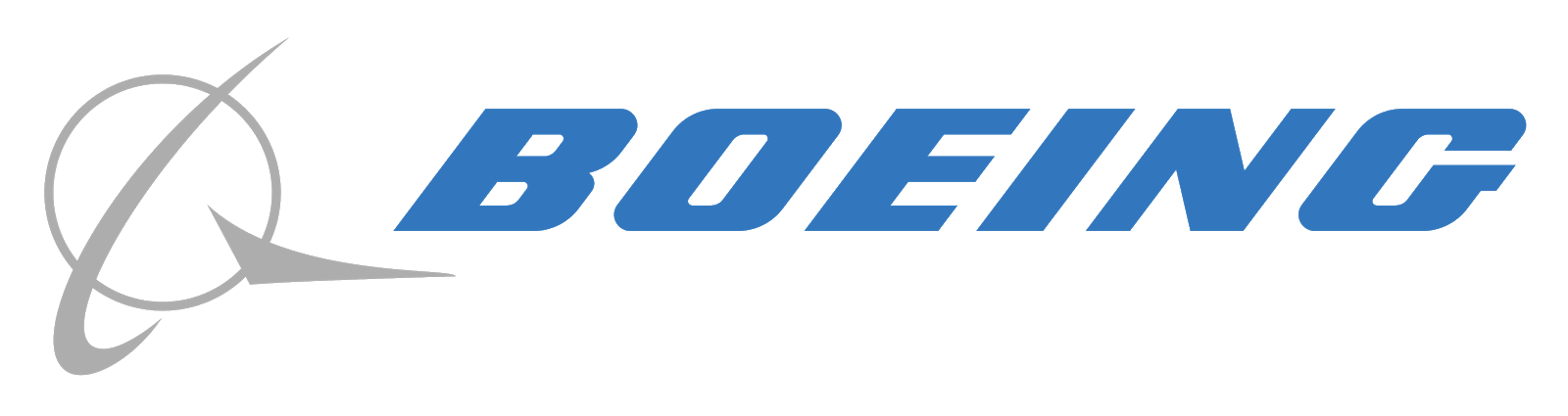 Agenda
Introduction/Background
Methodology
Results
Discussion
Future Research
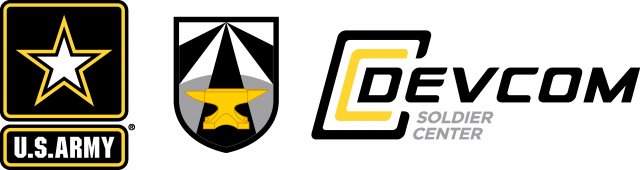 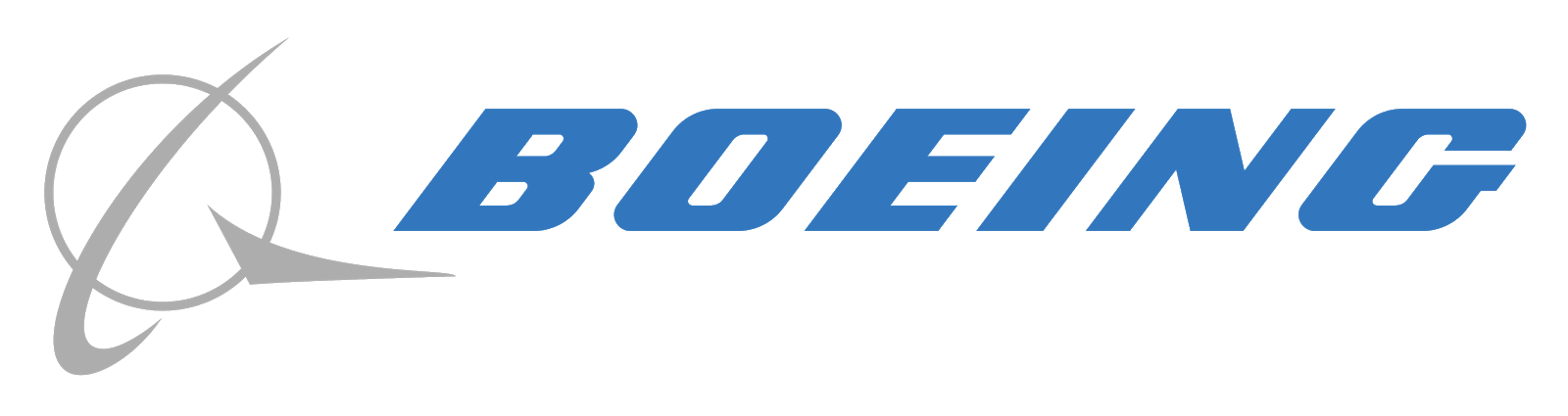 Future Work
Integrate Boeing ITS functions in GIFT via a new Course Object

Study impact of integrated capabilities across new domains to better understand utility in training

Build automated methods to gauge condition effectiveness for training and education
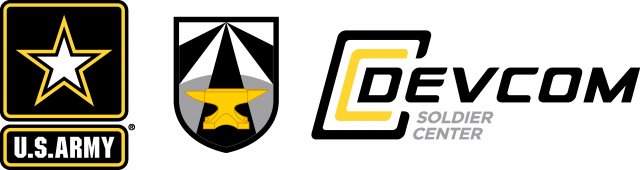 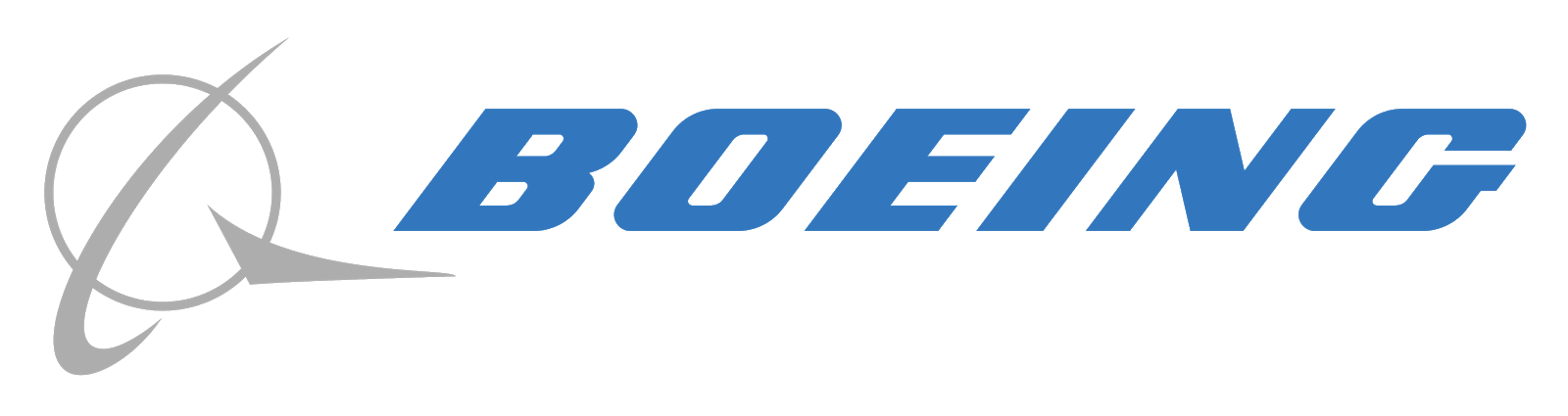 [Speaker Notes: The analysis that we did is common among experiments and would benefit by adding an automated function to do it for you]
Questions?
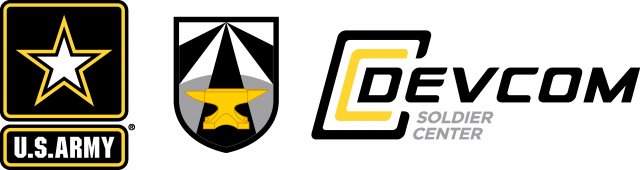 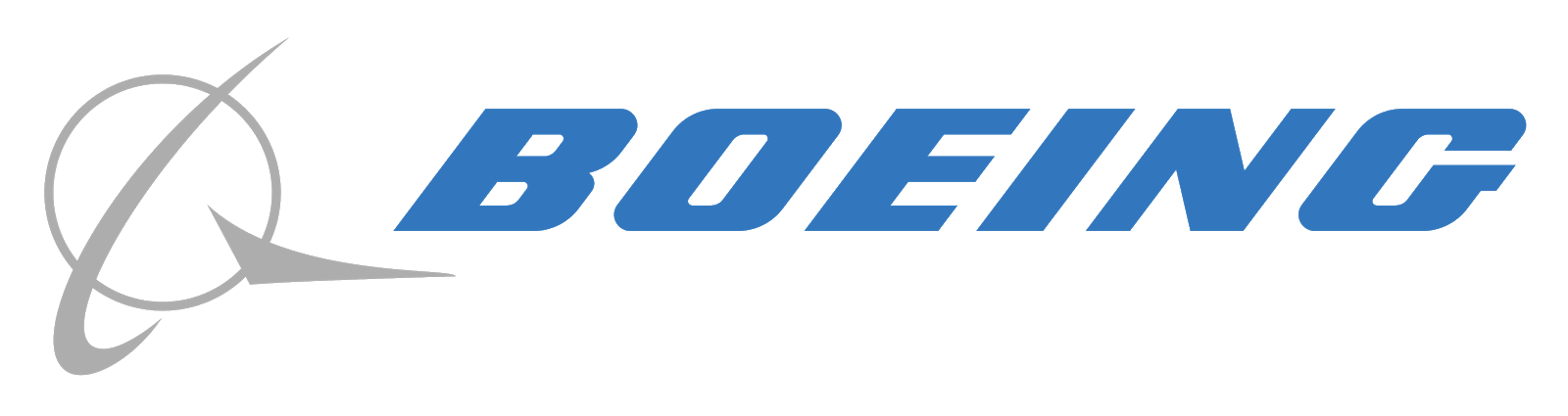